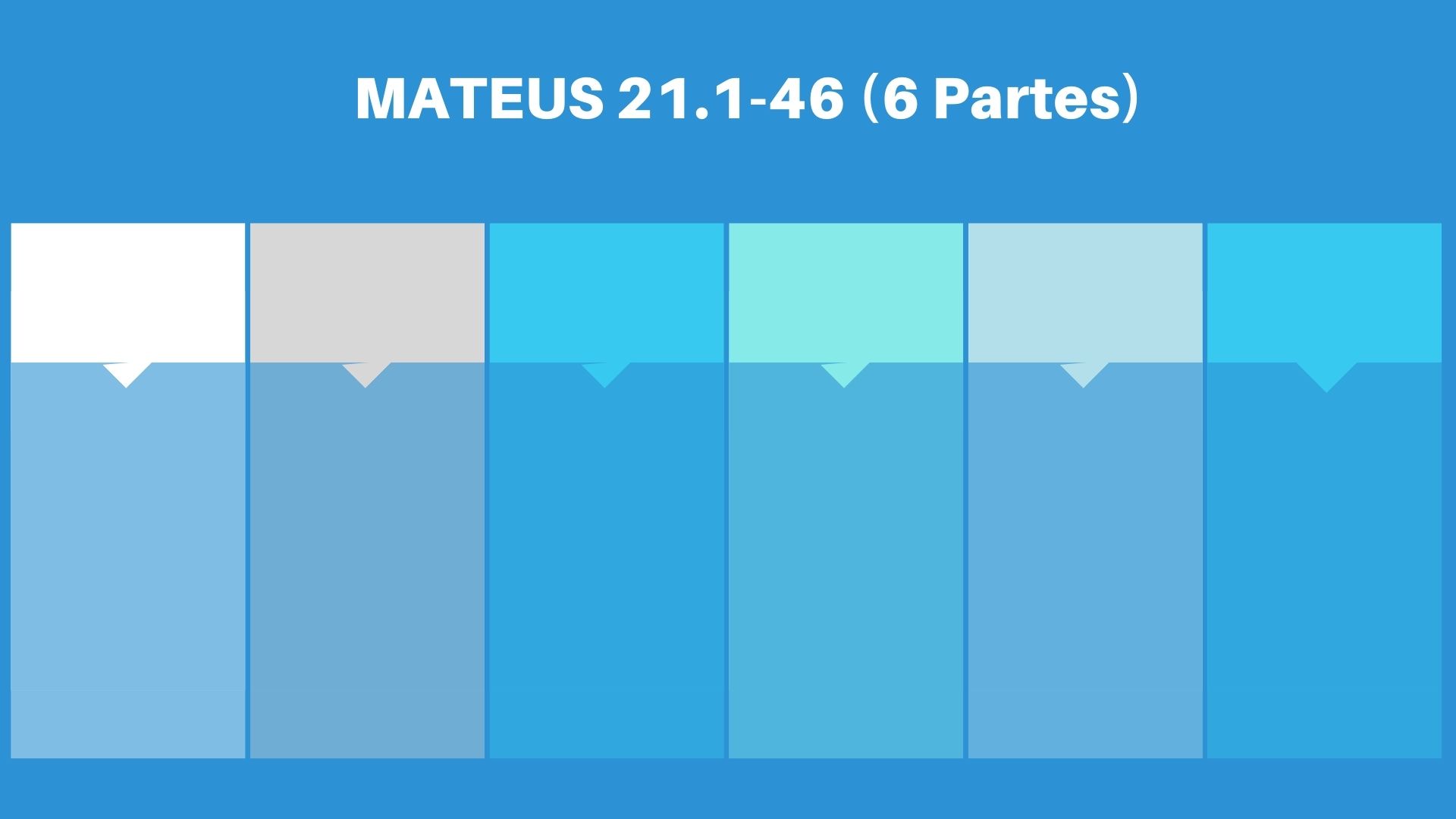 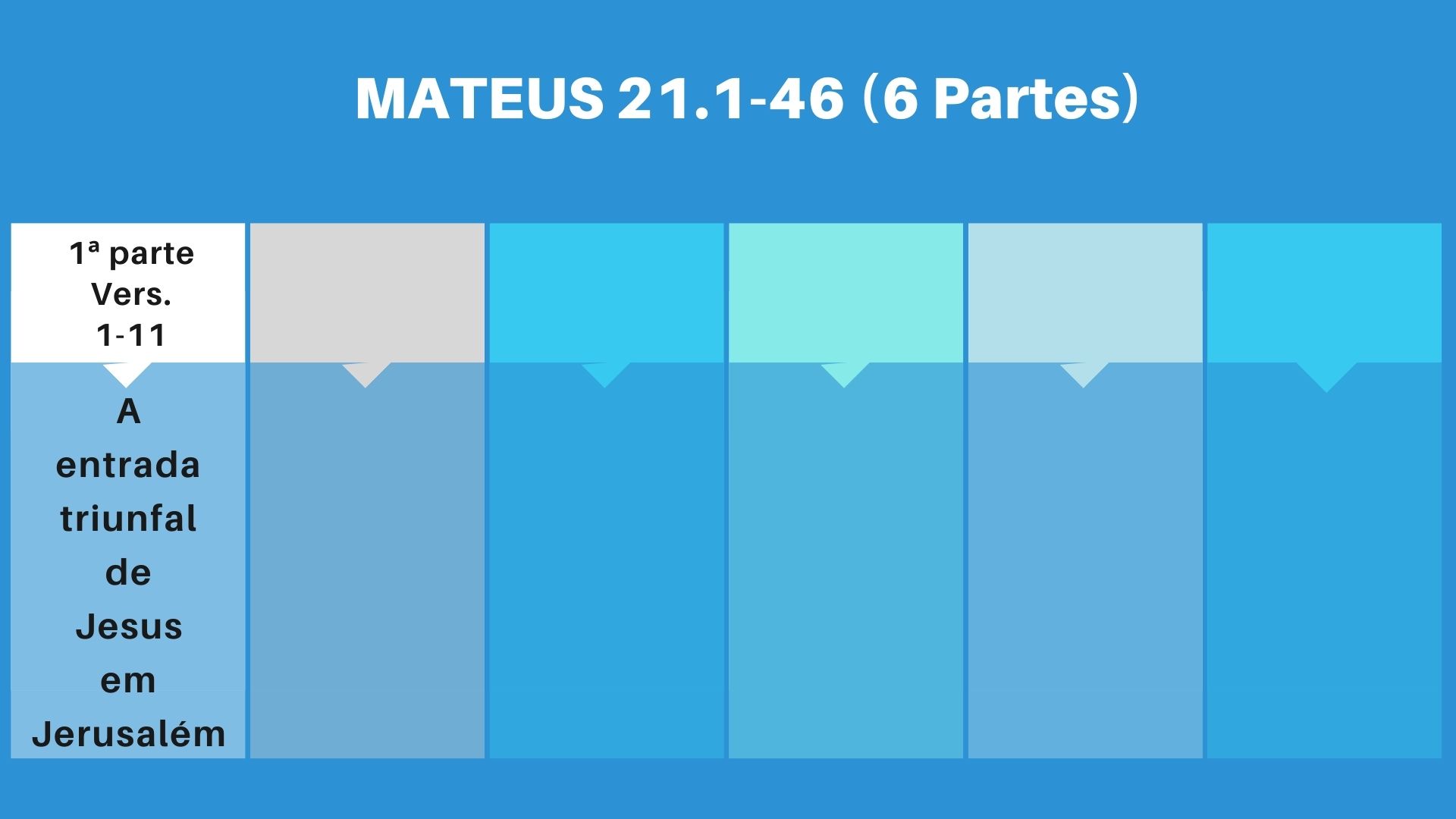 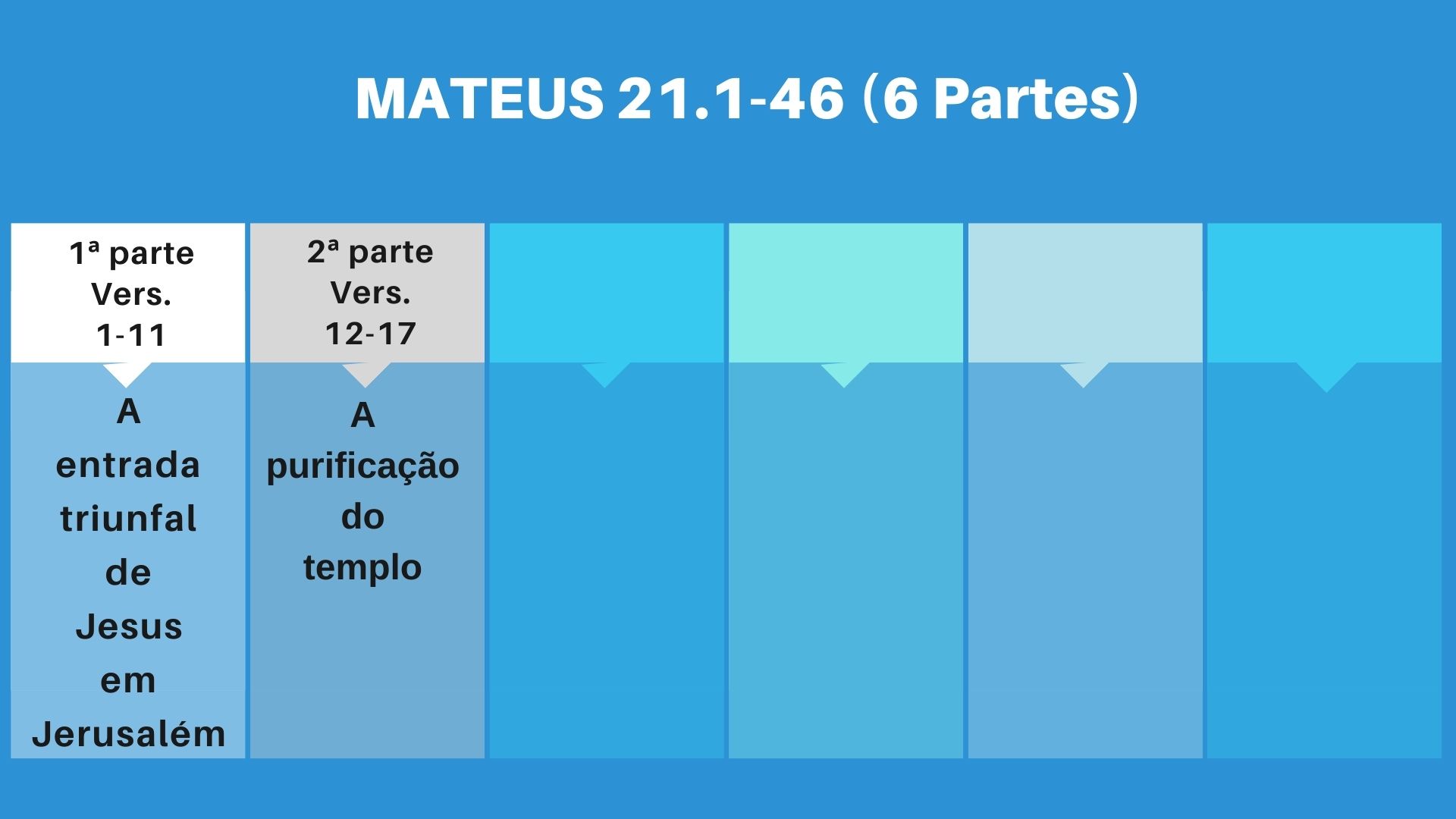 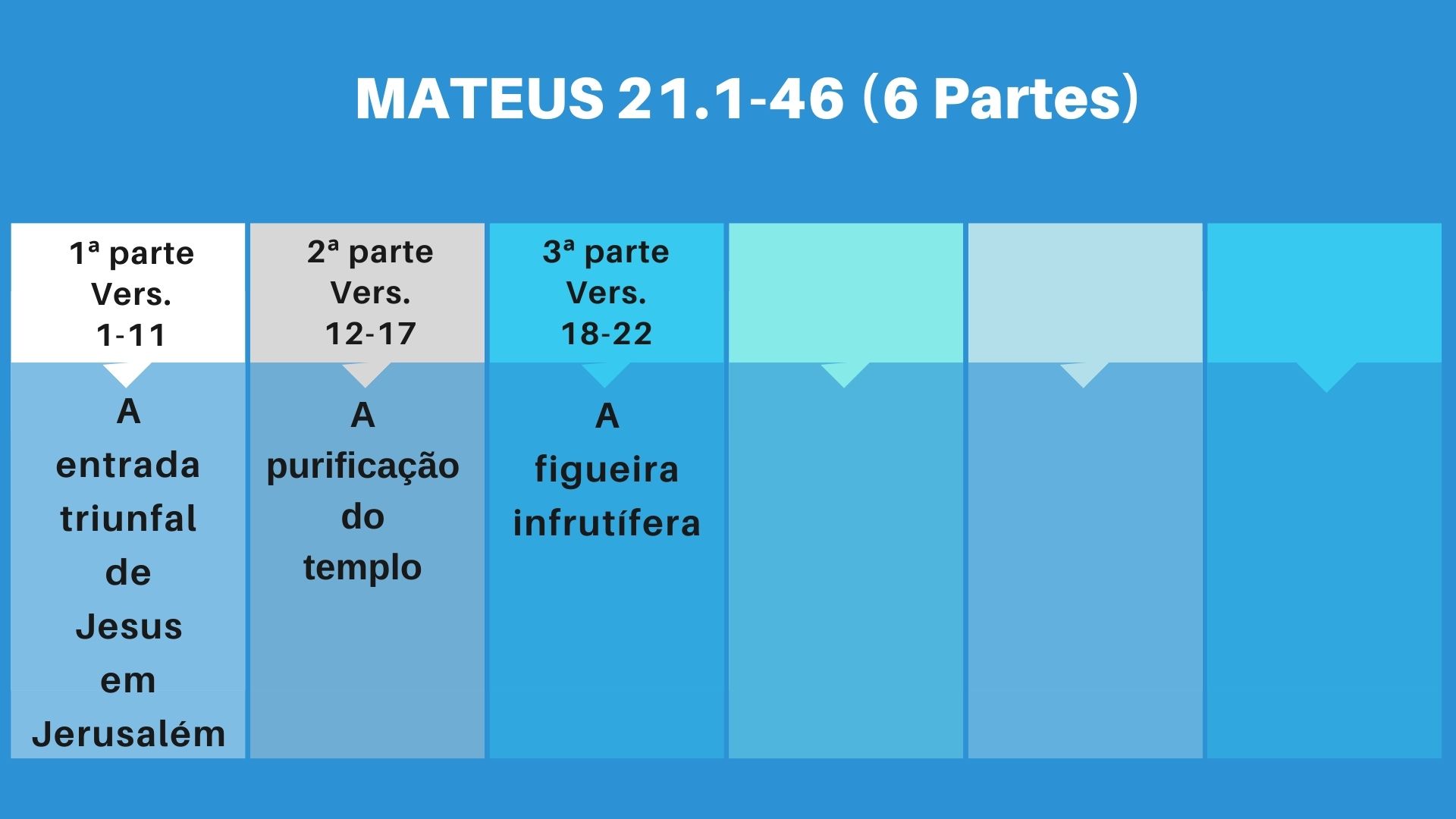 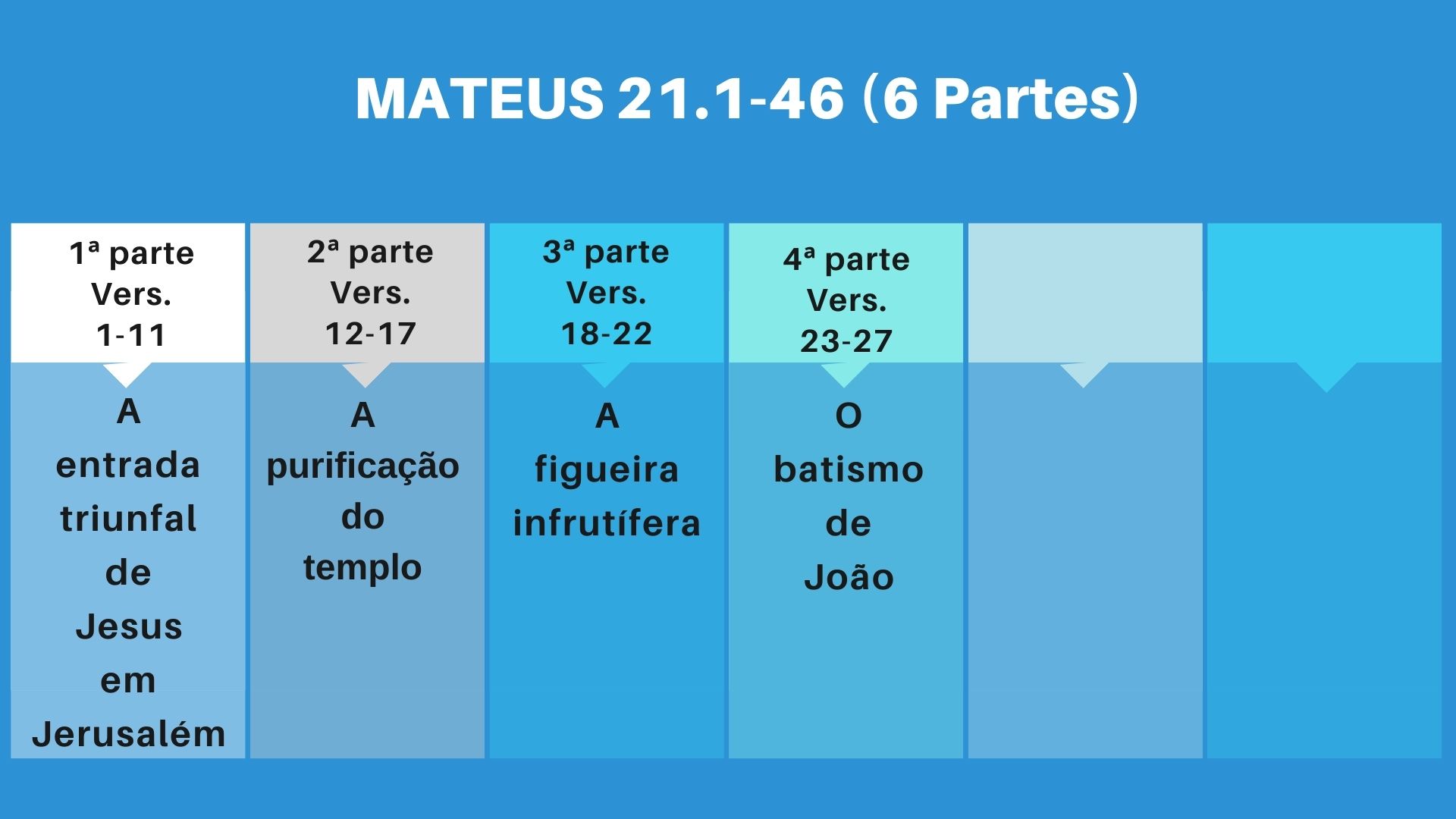 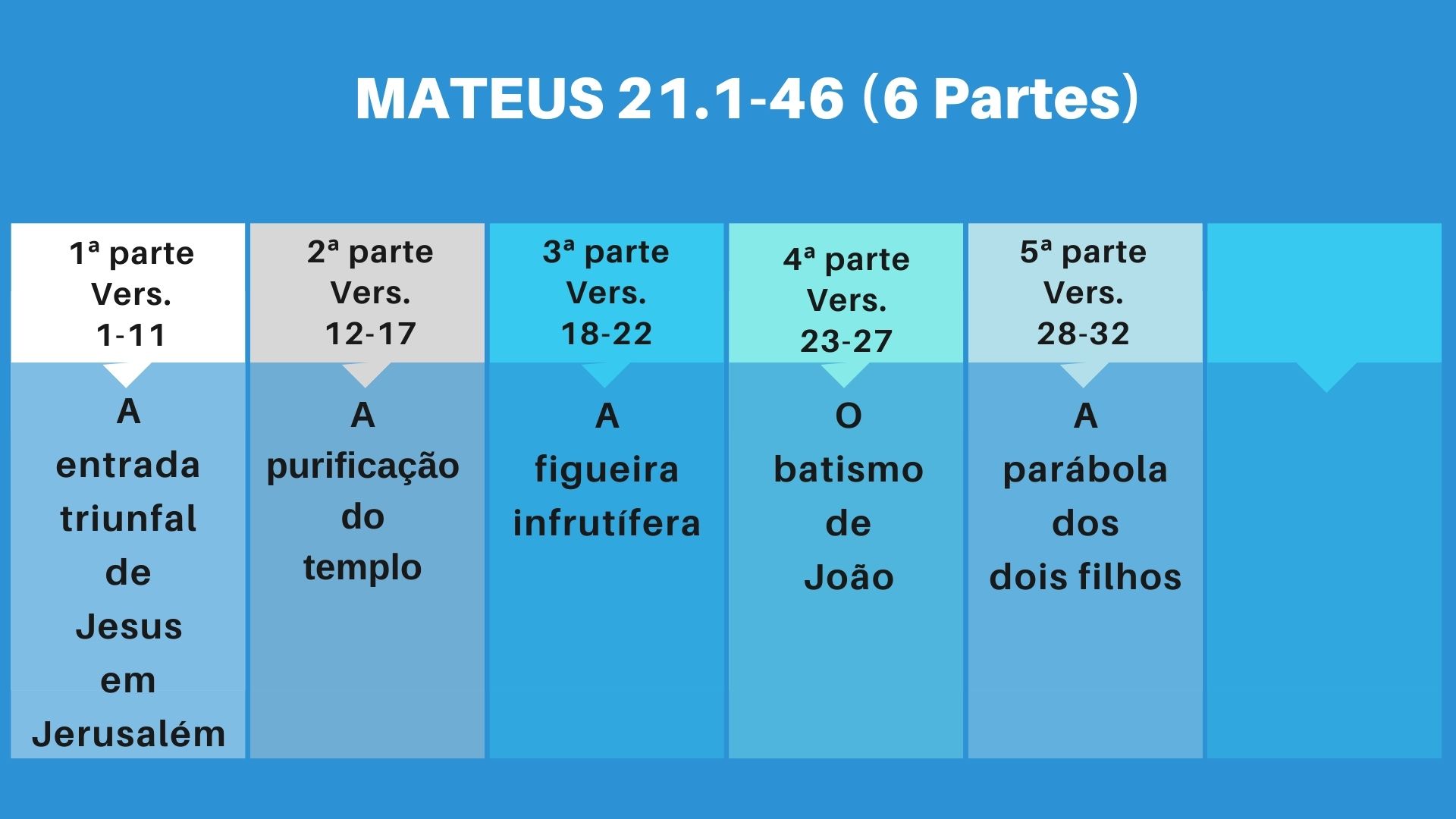 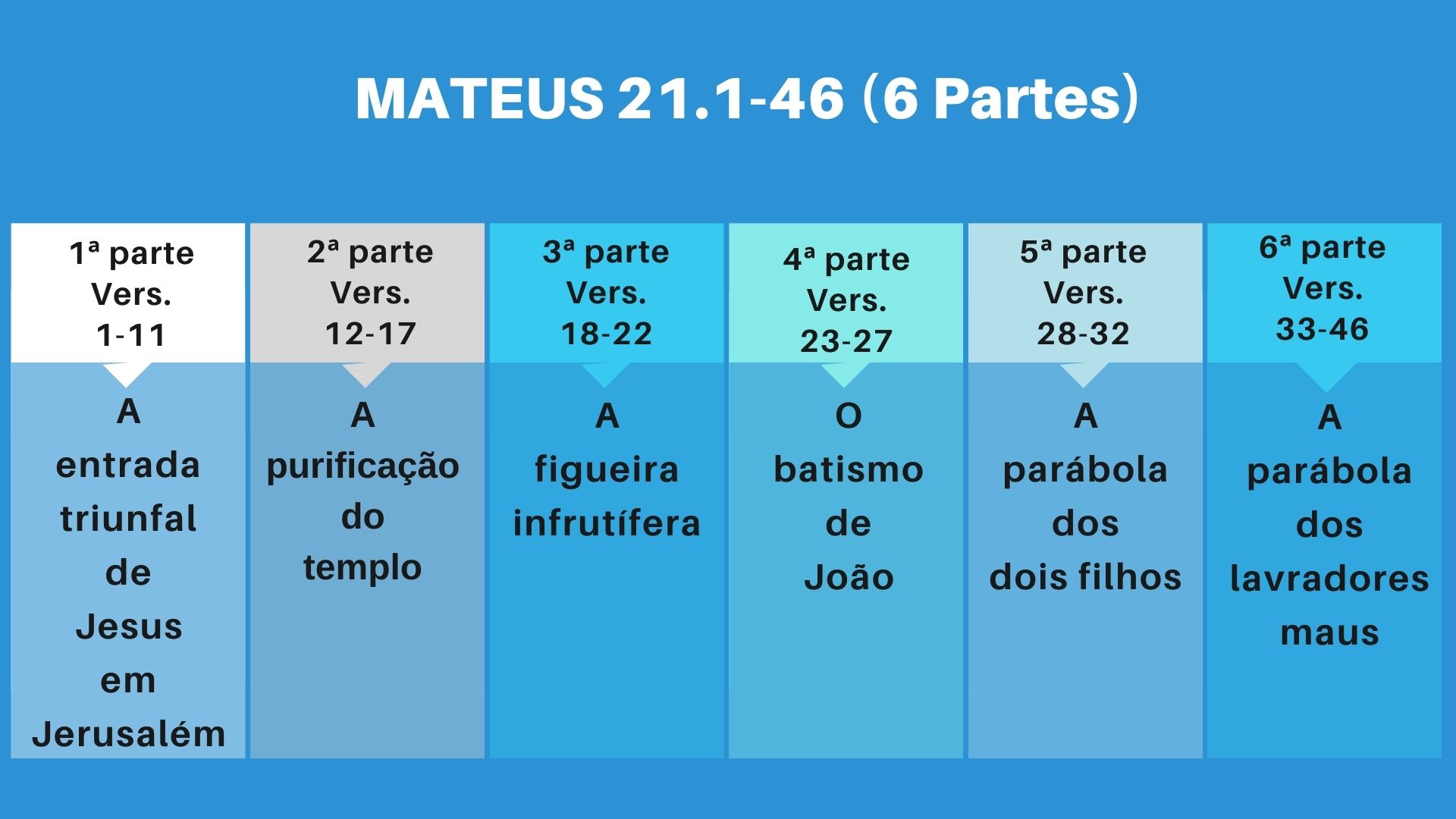 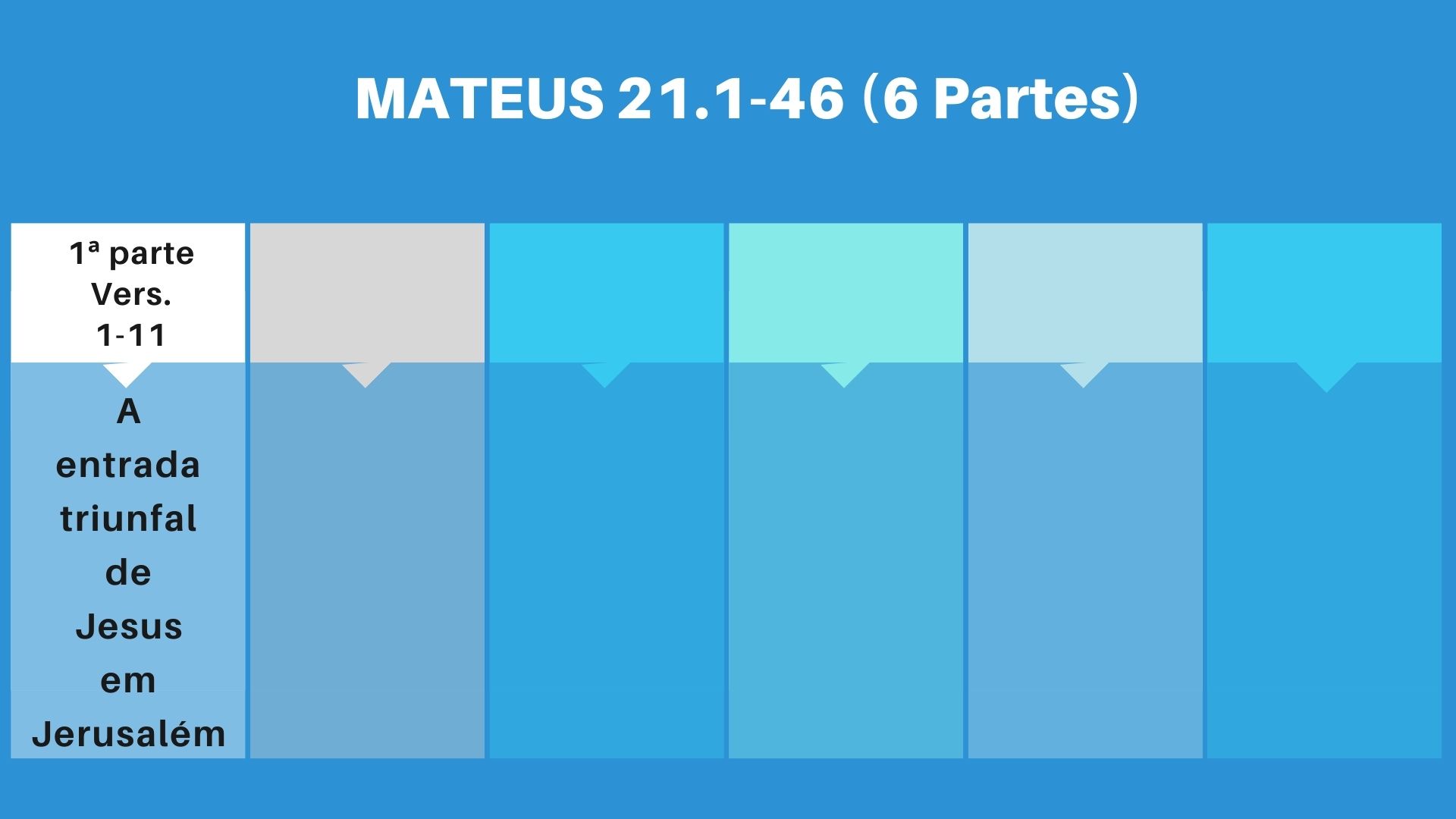 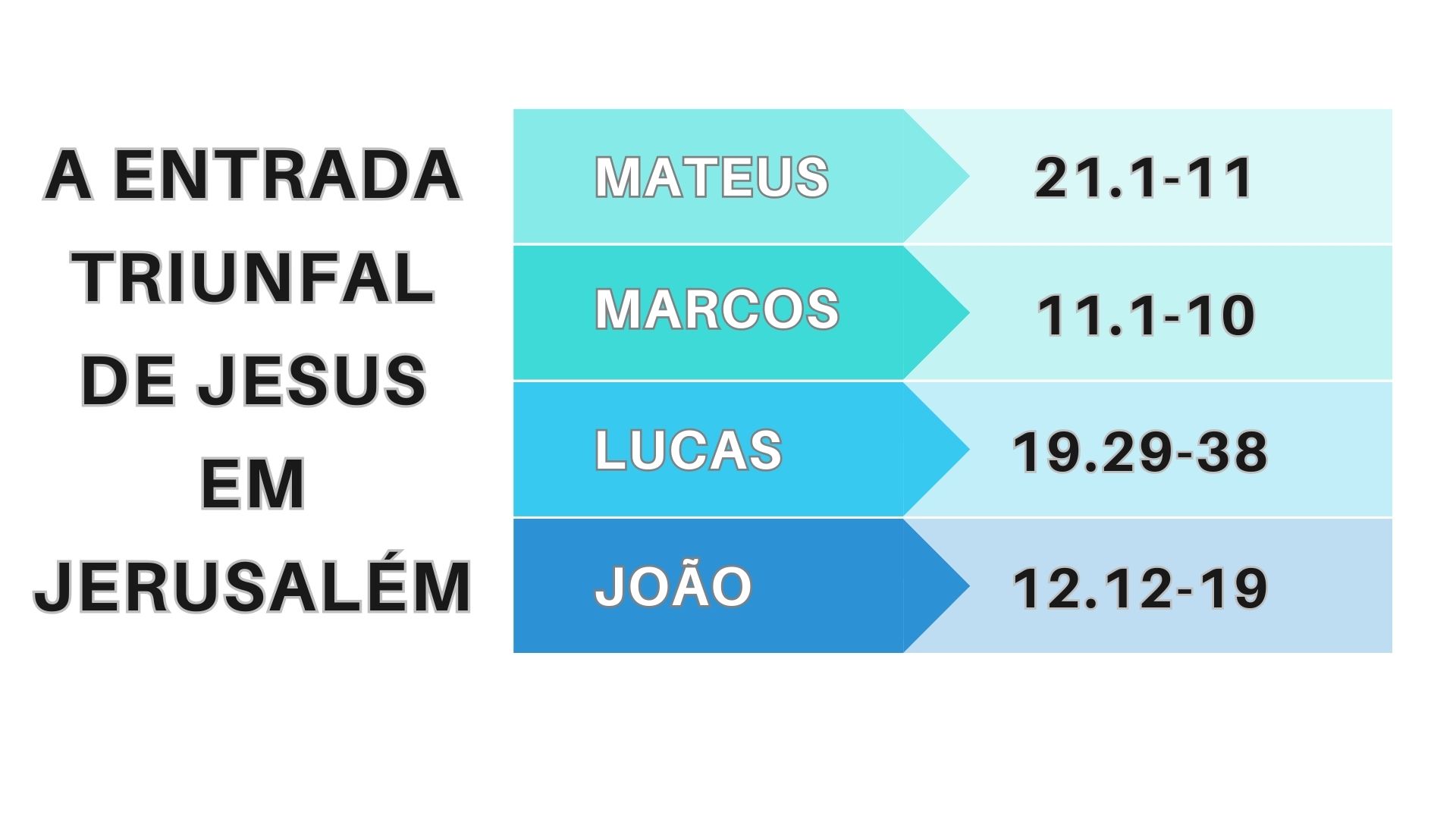 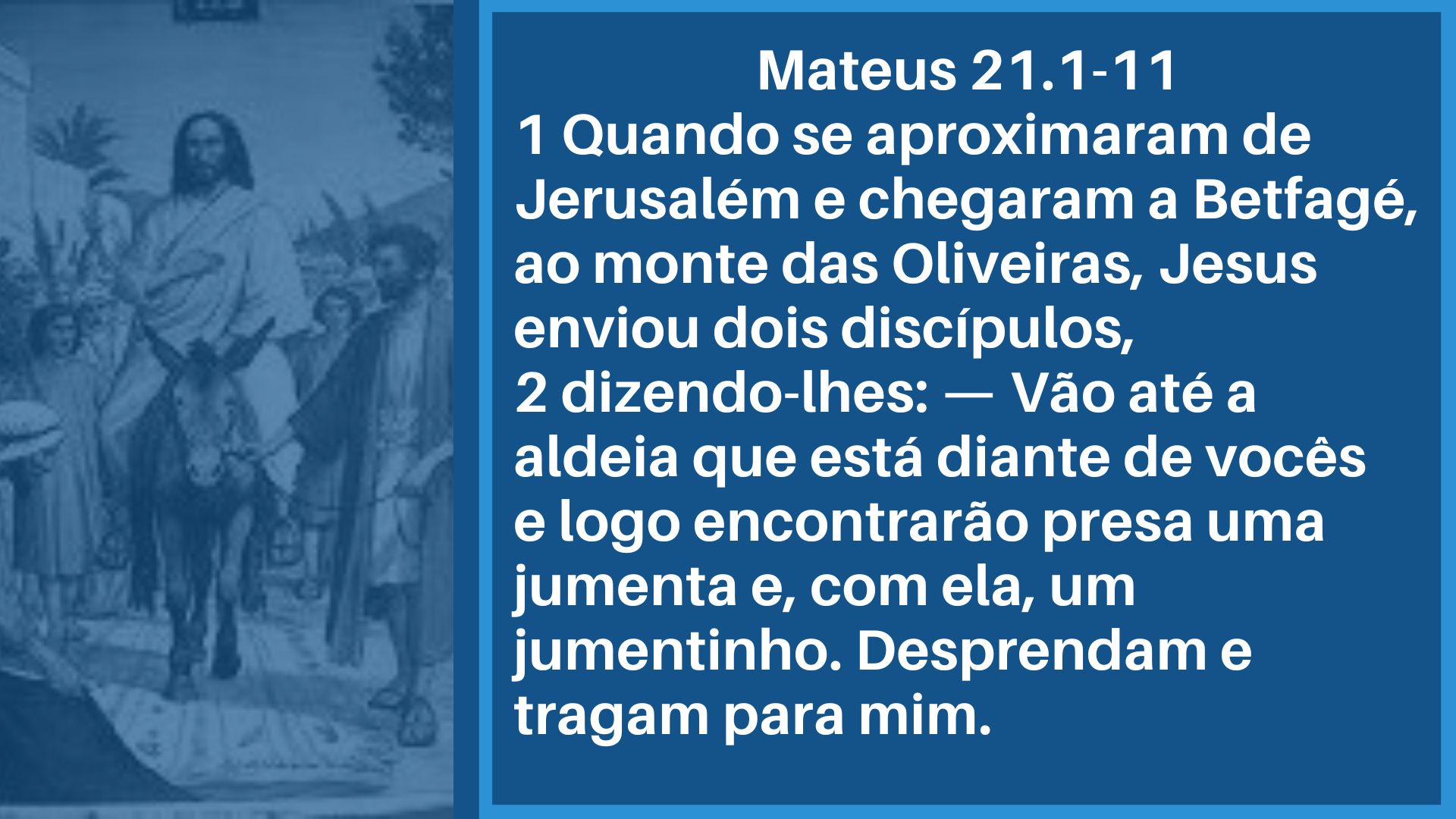 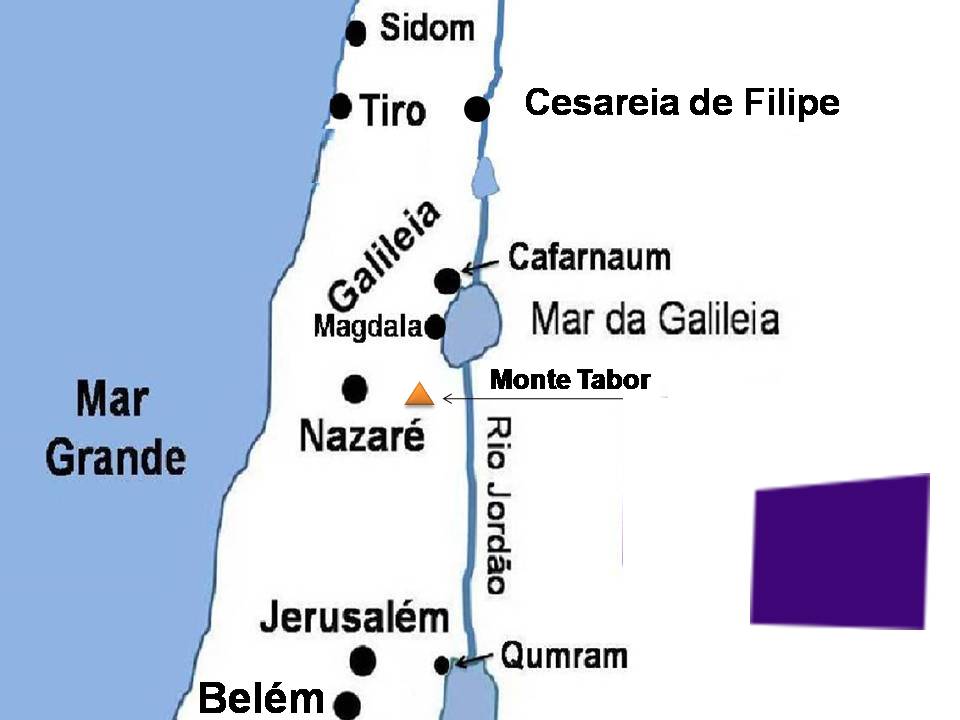 Pereia
Jericó
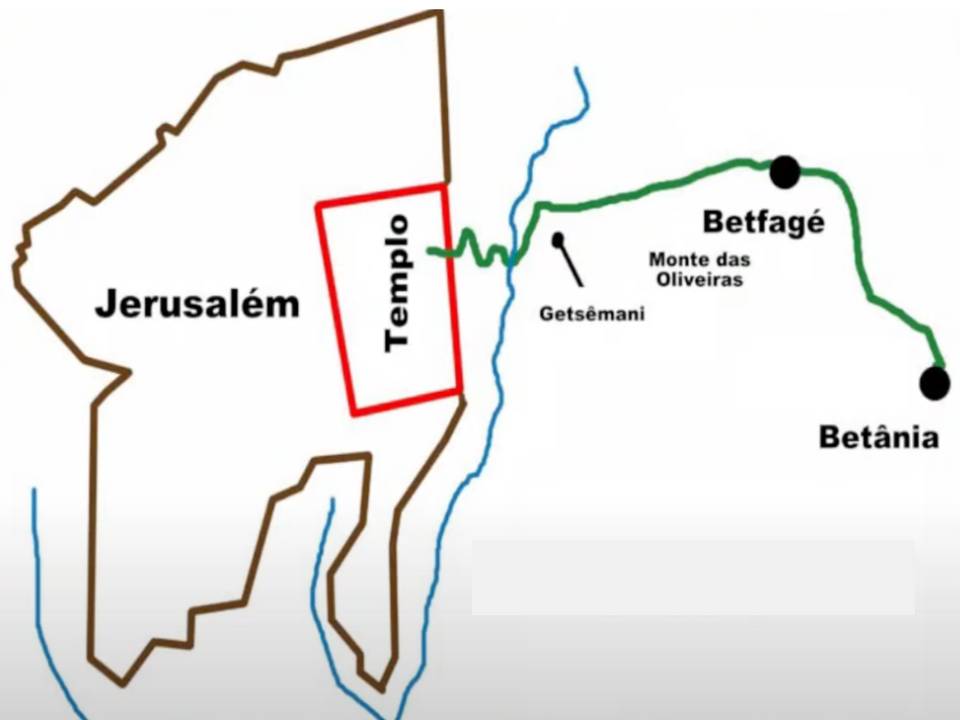 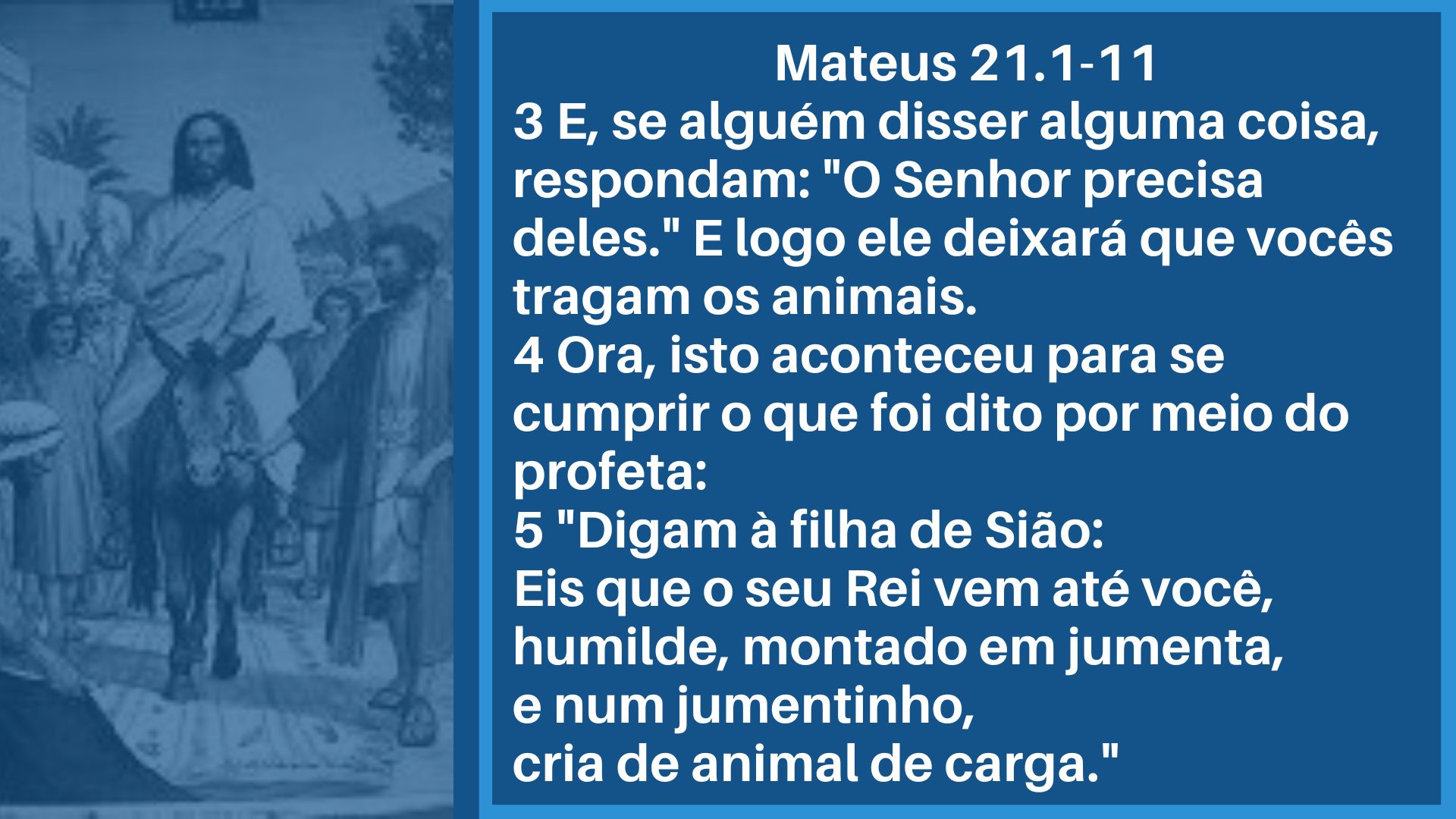 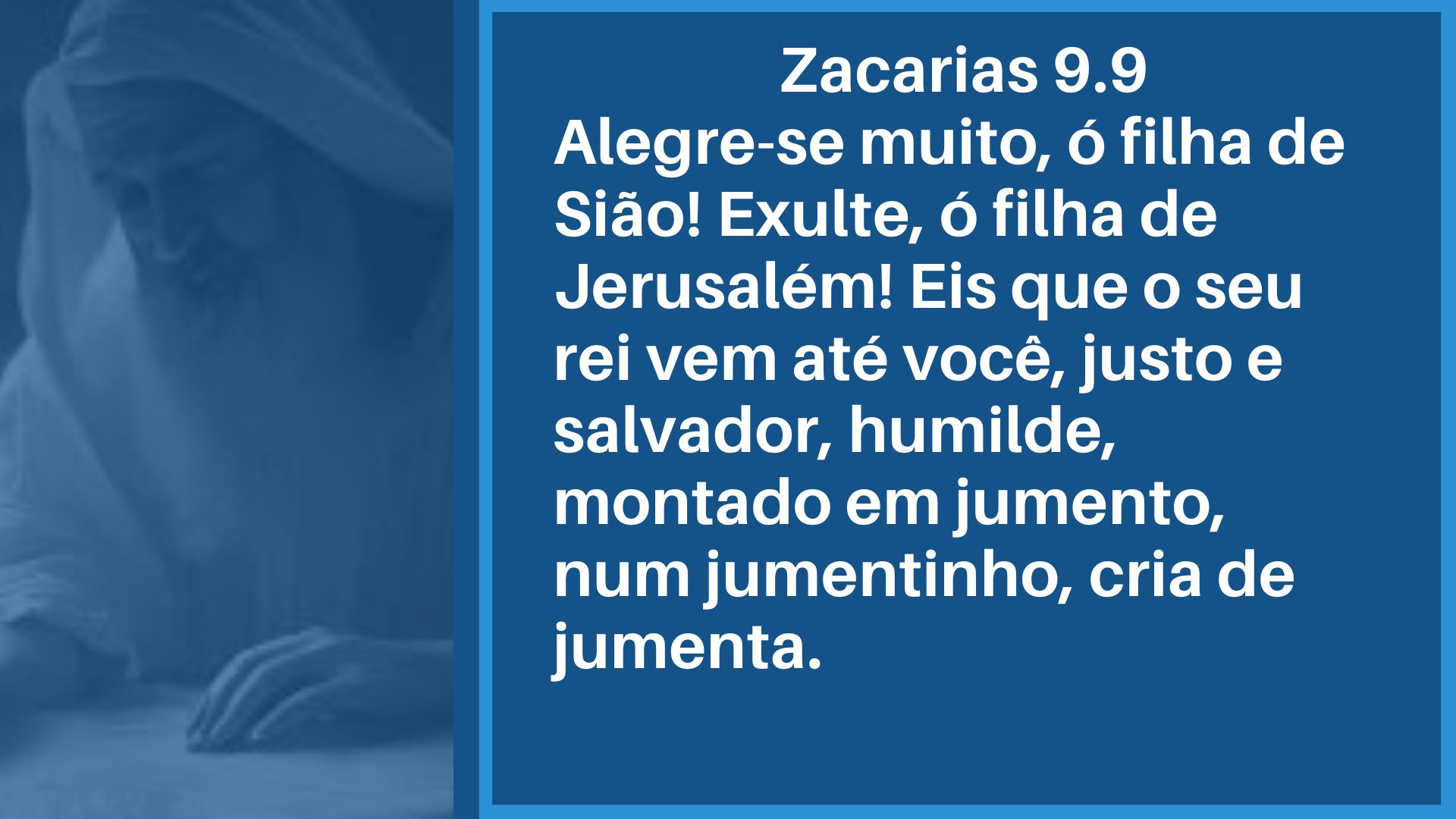 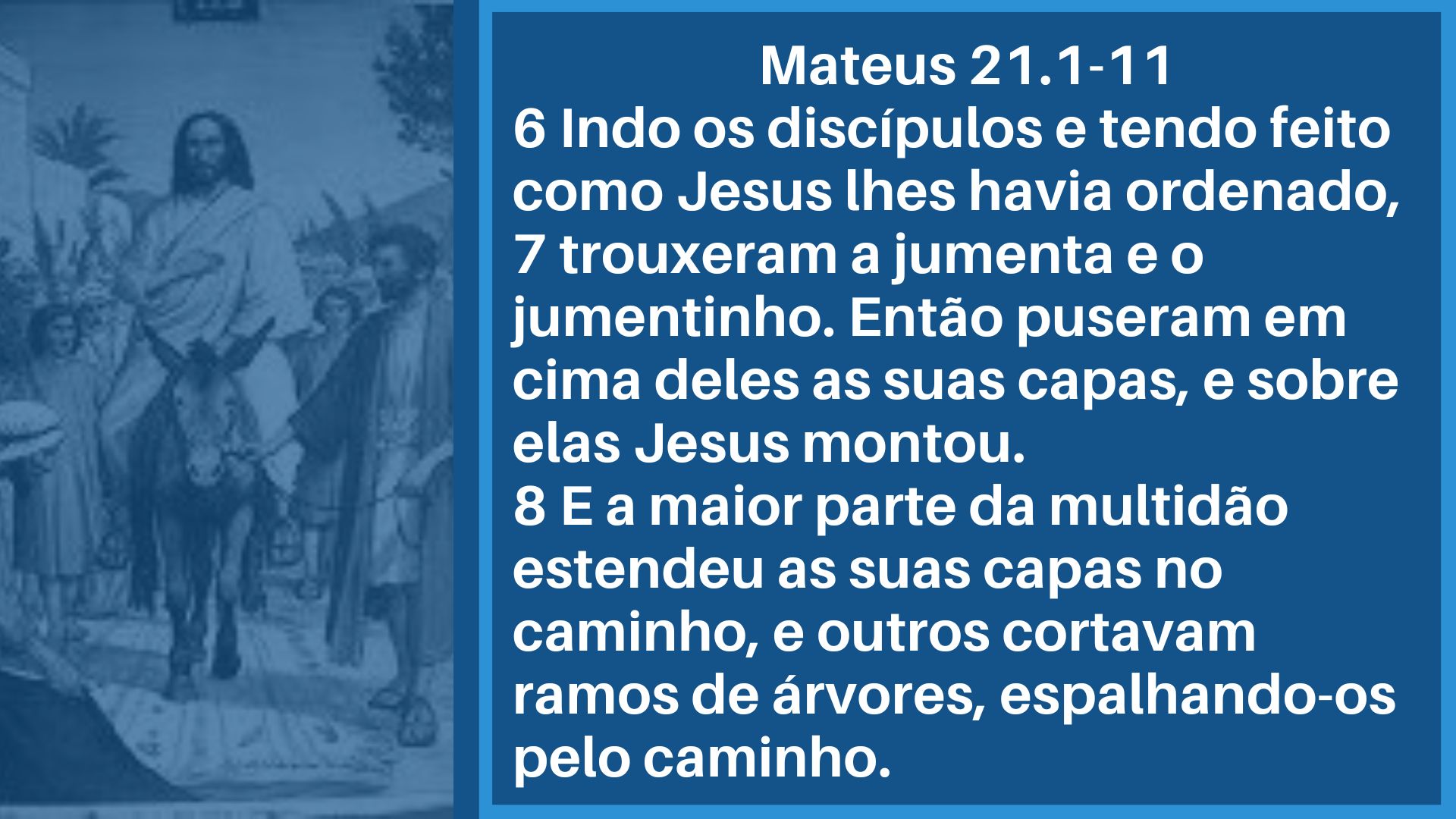 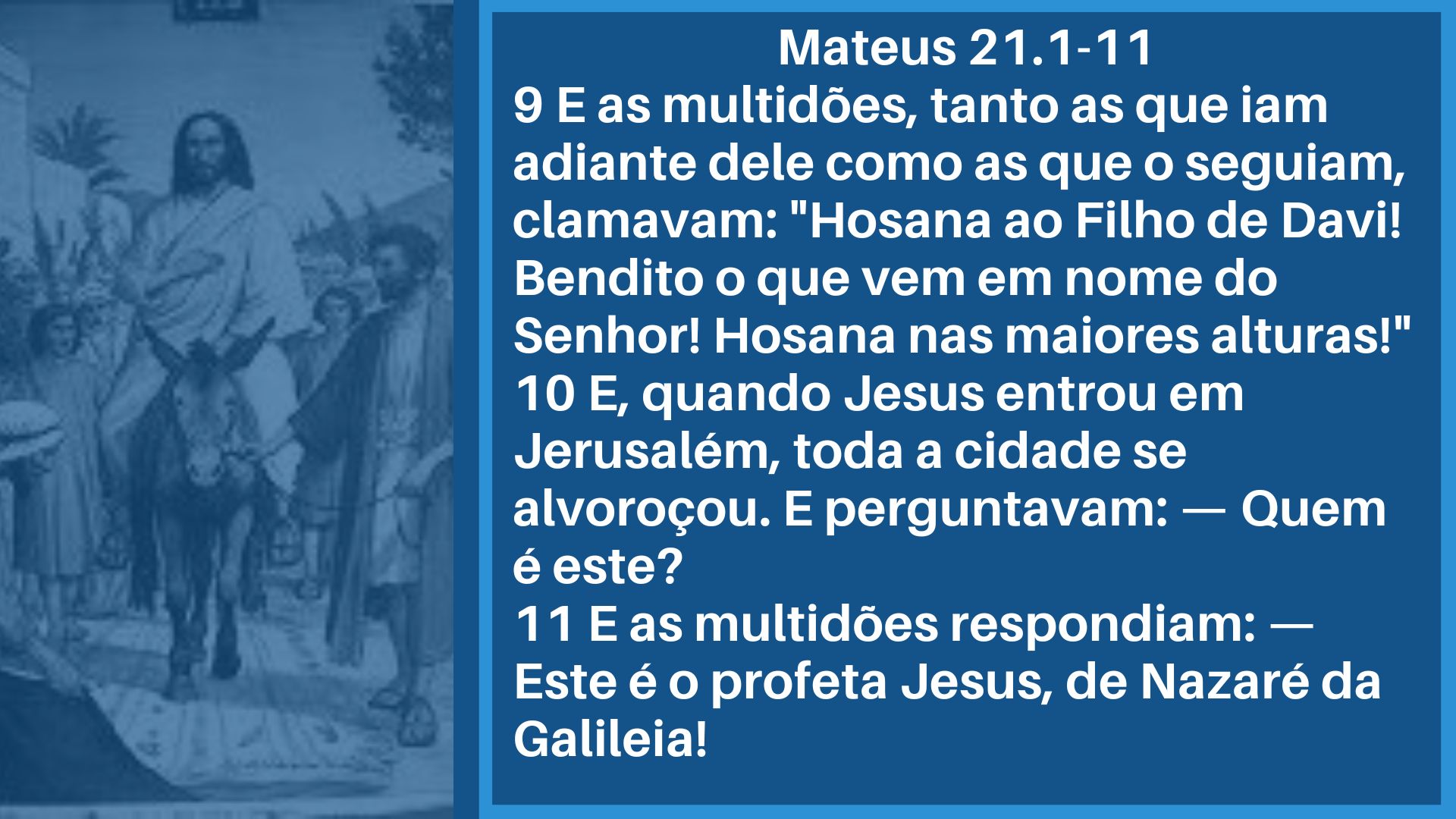 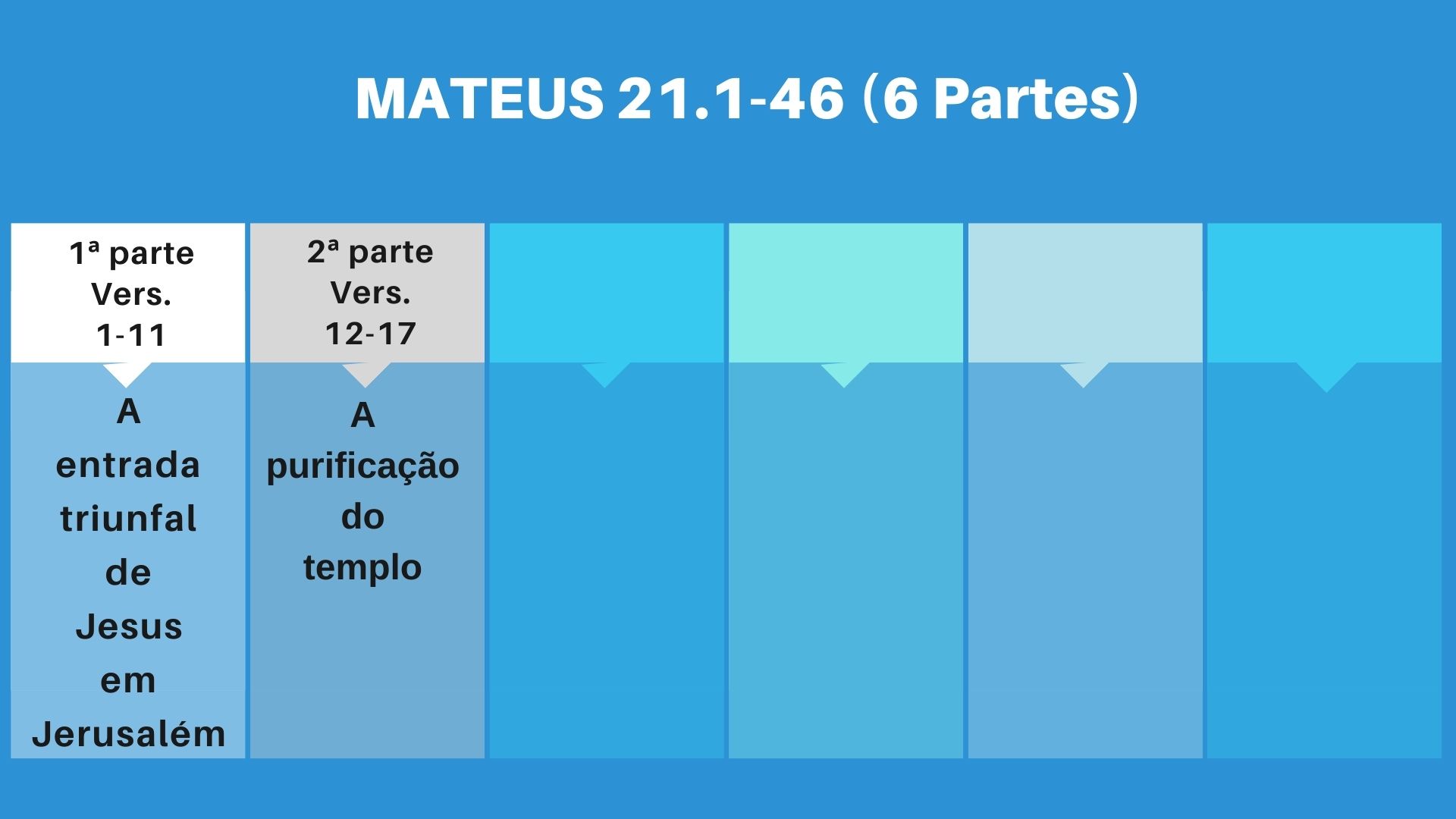 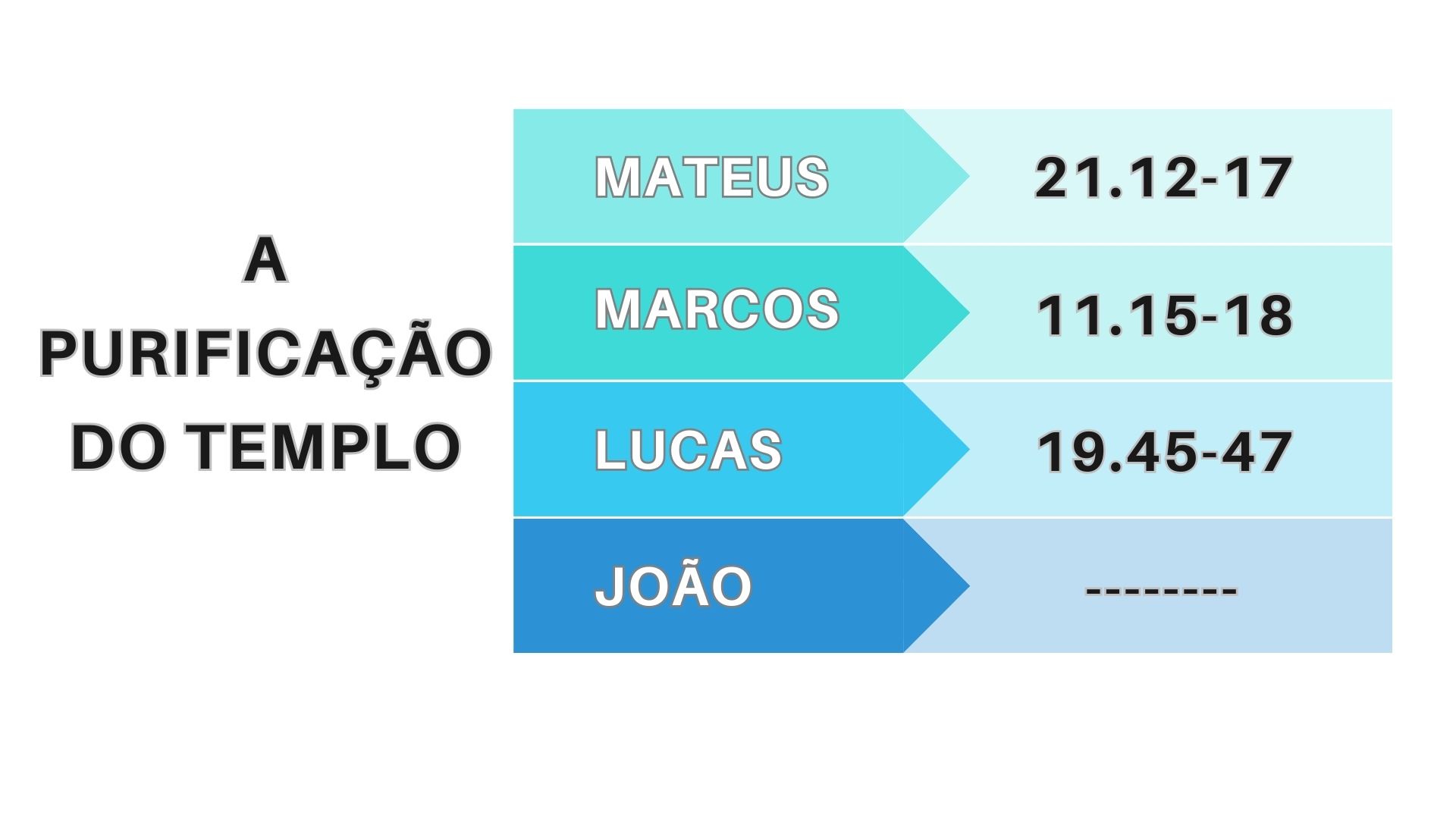 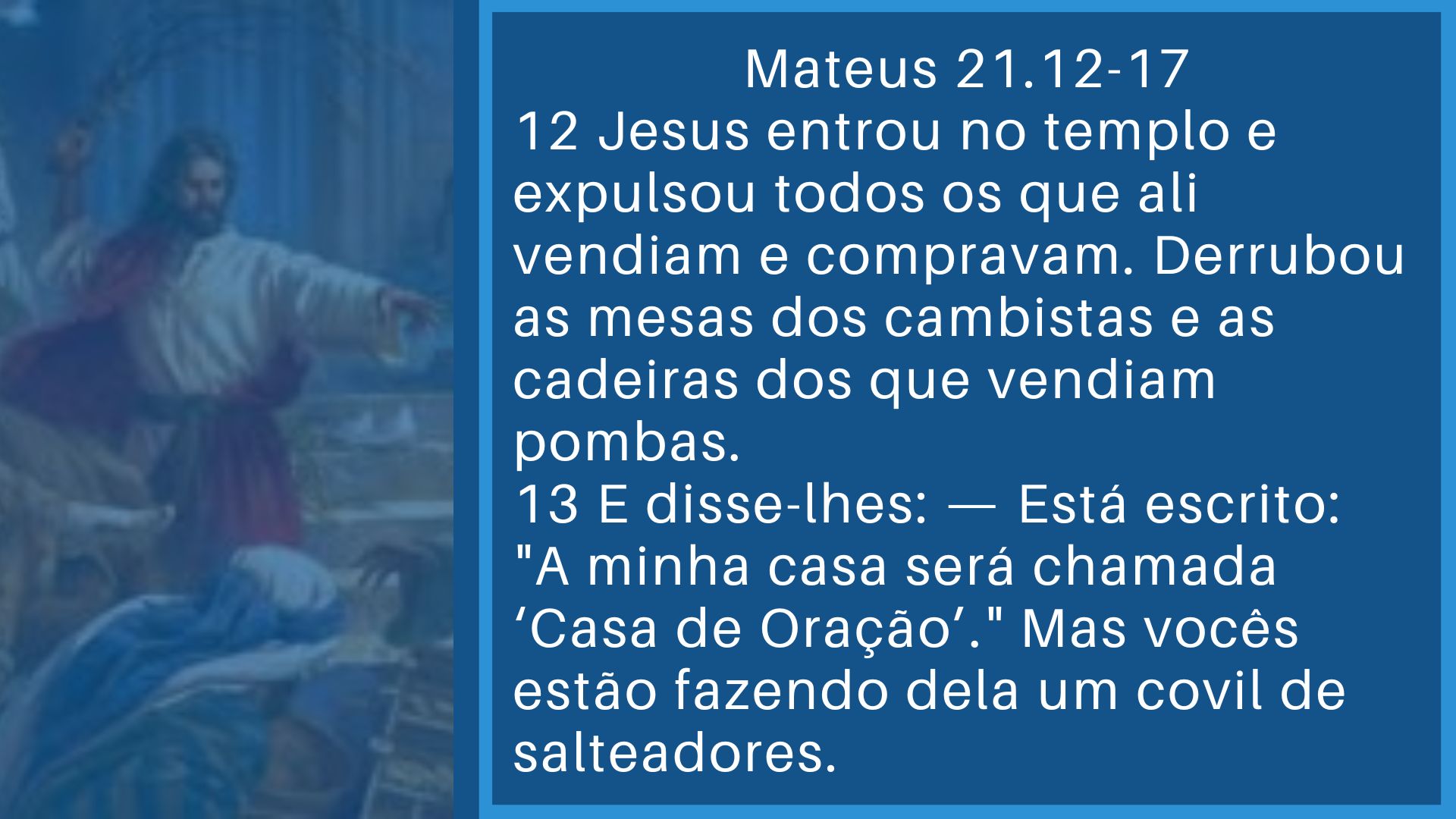 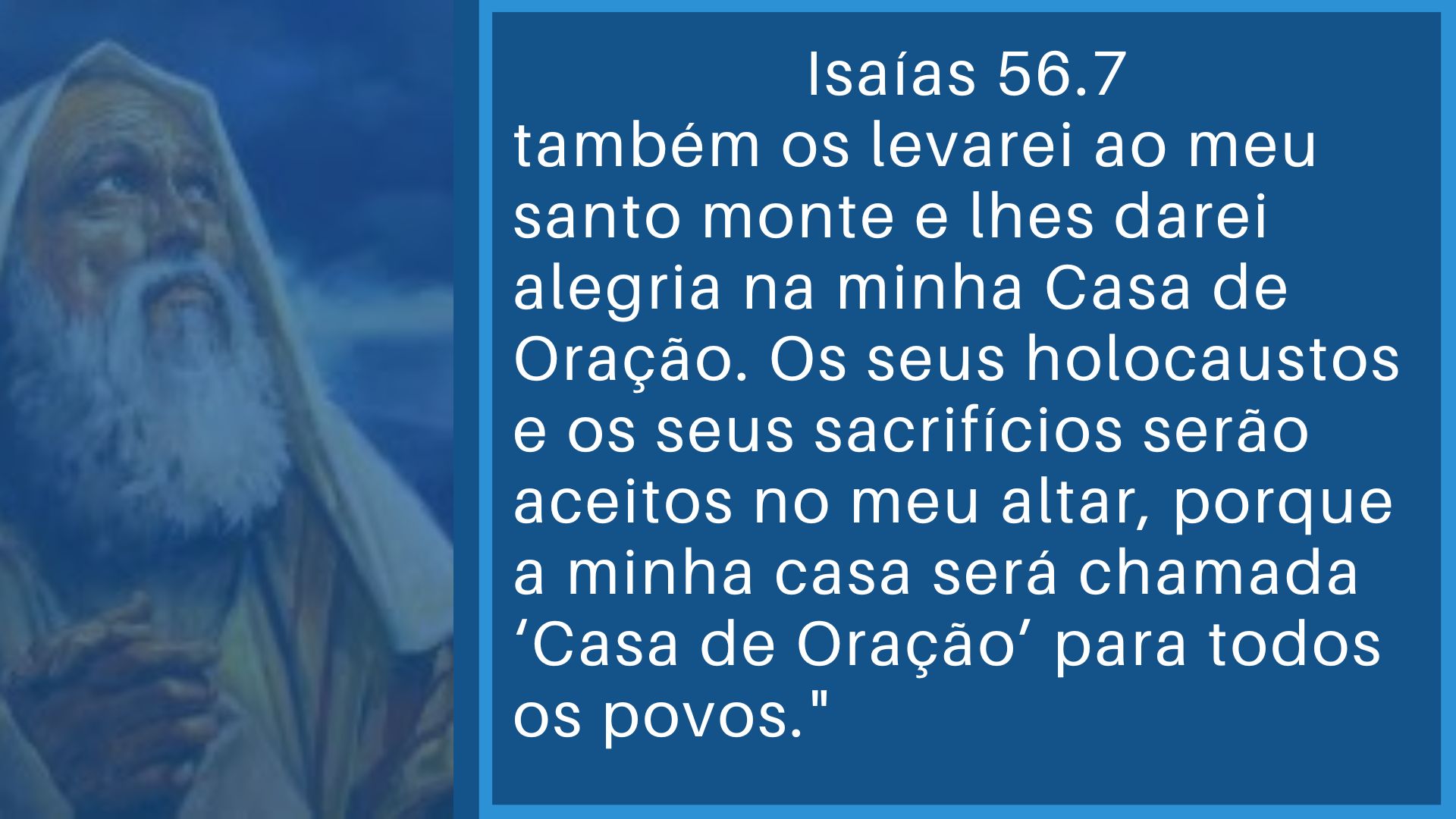 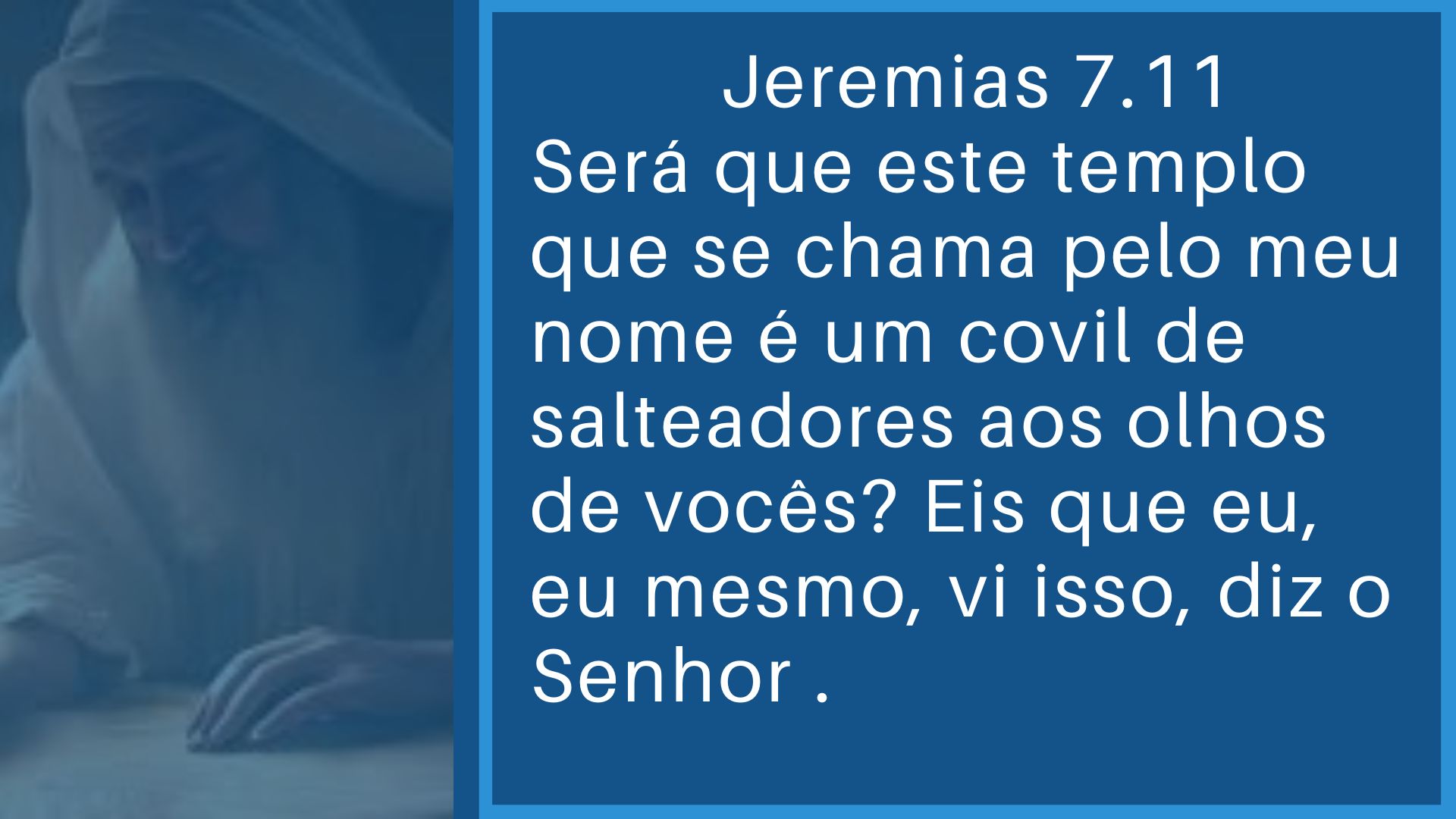 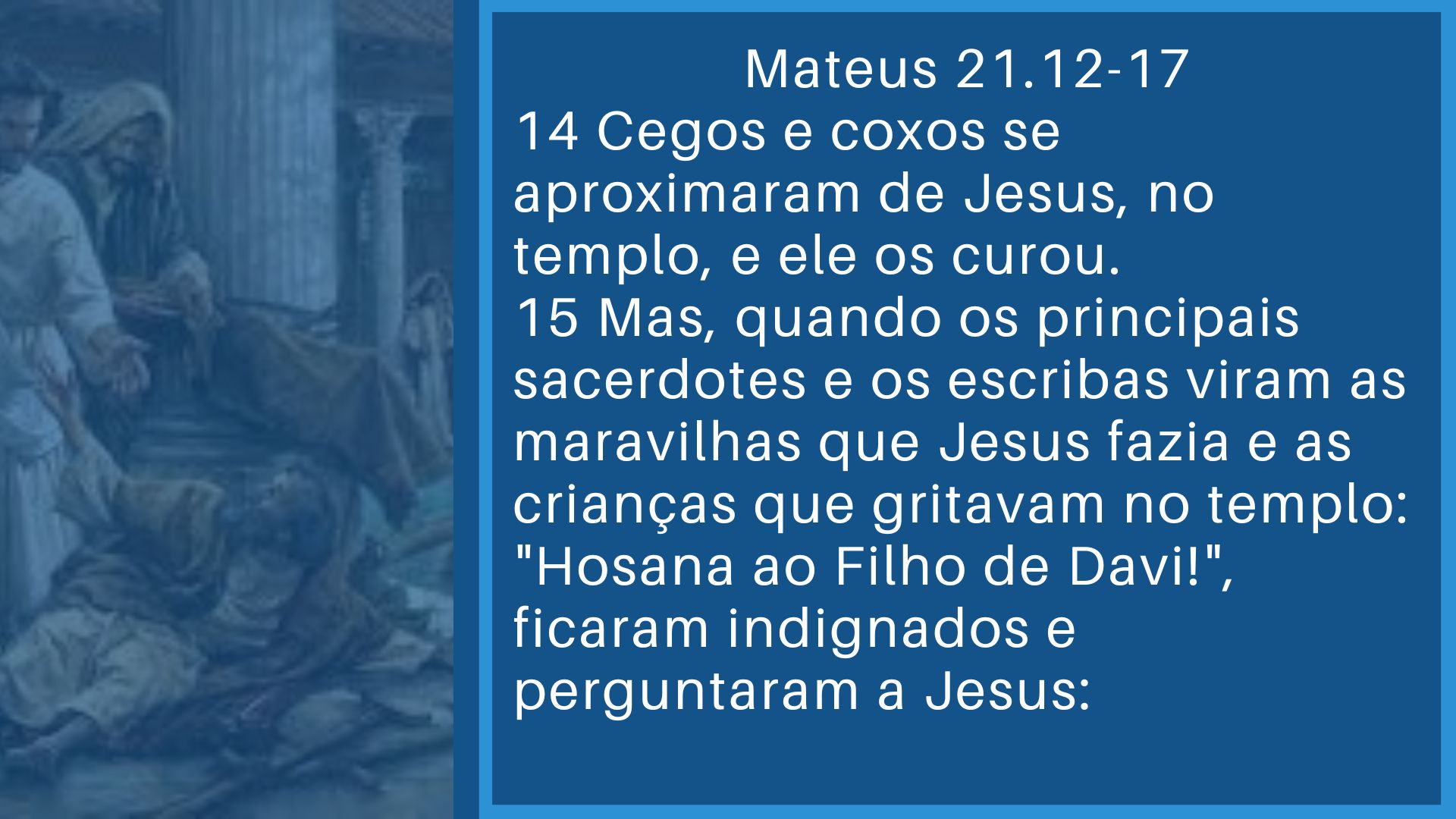 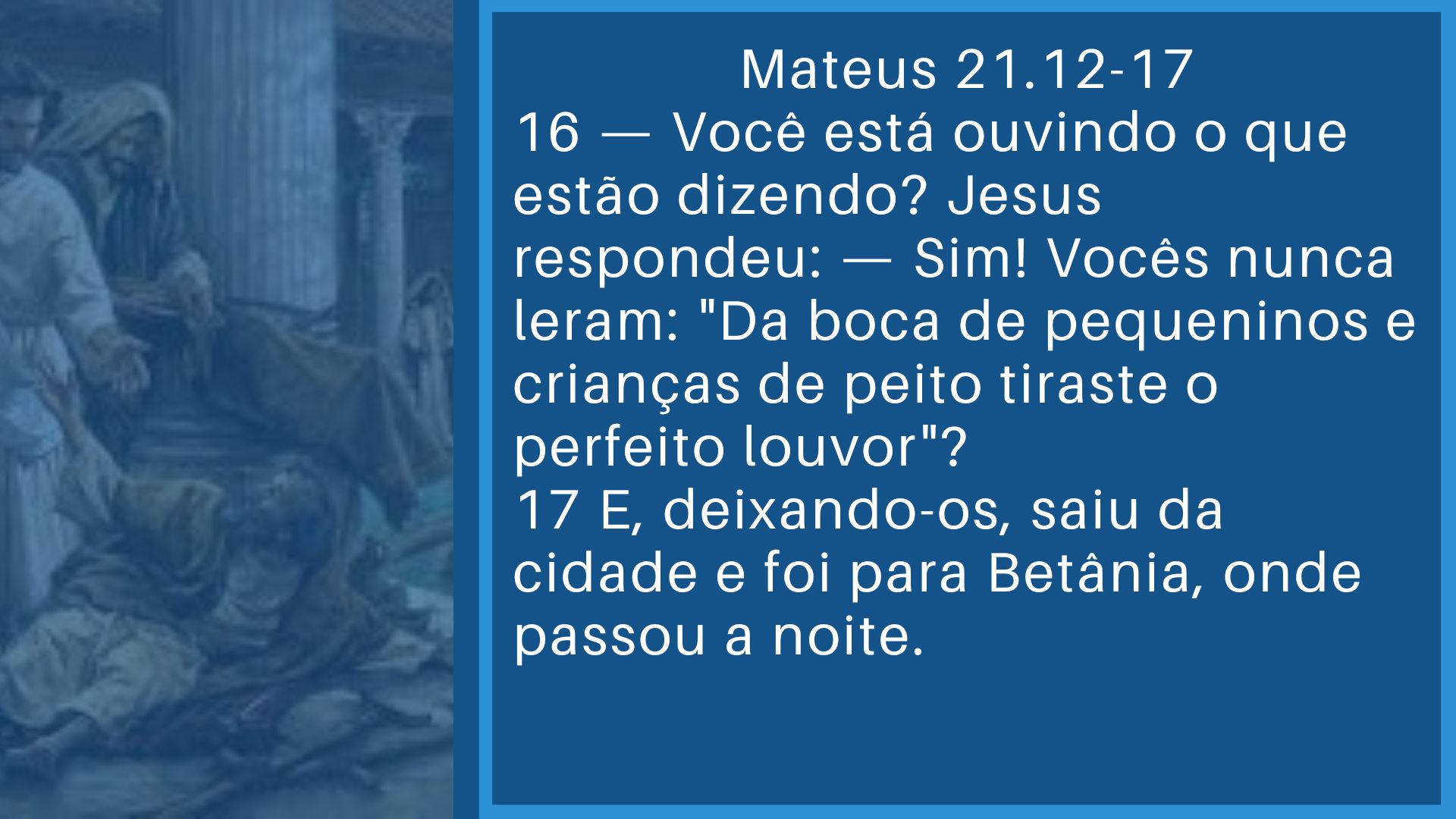 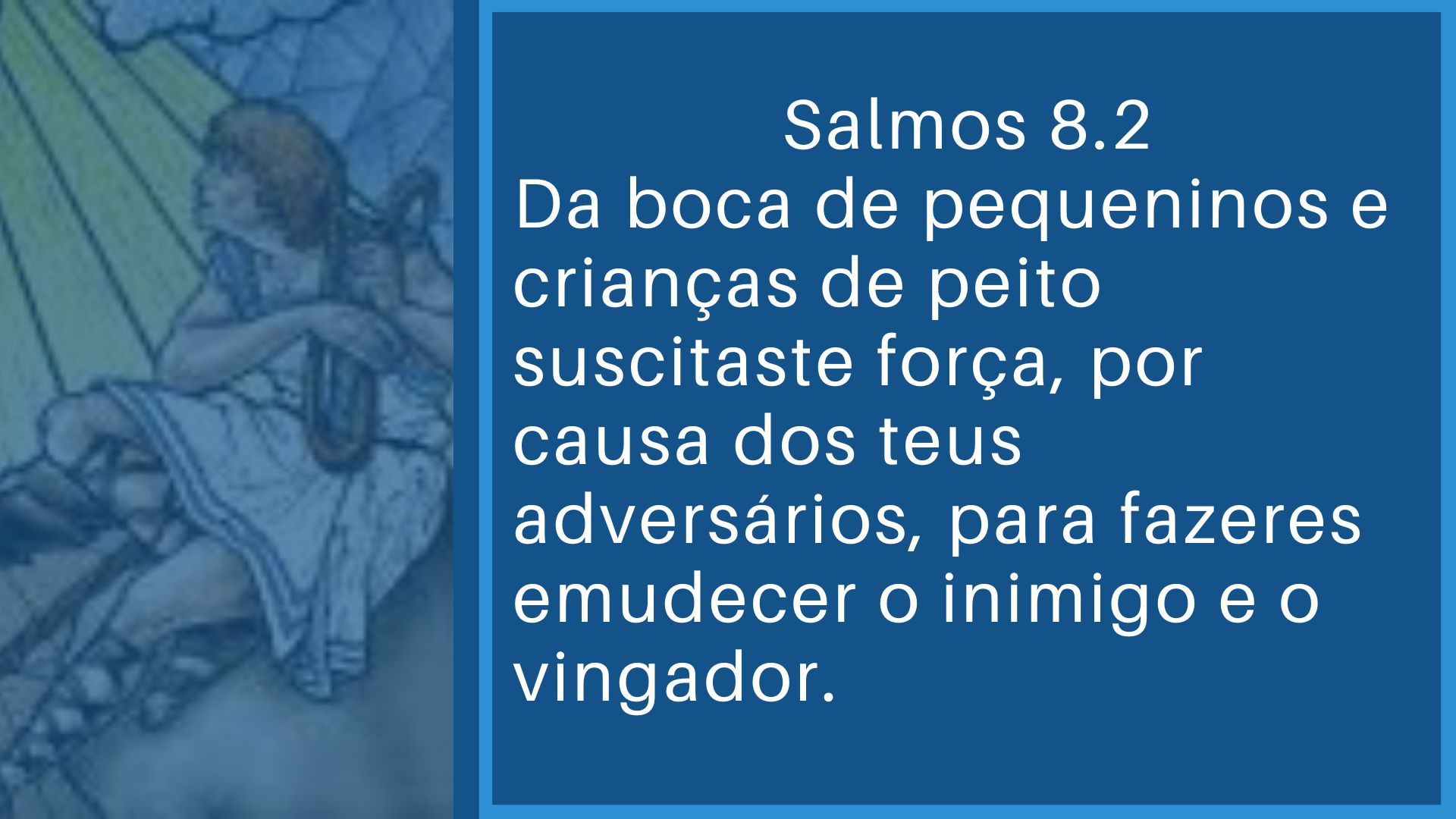 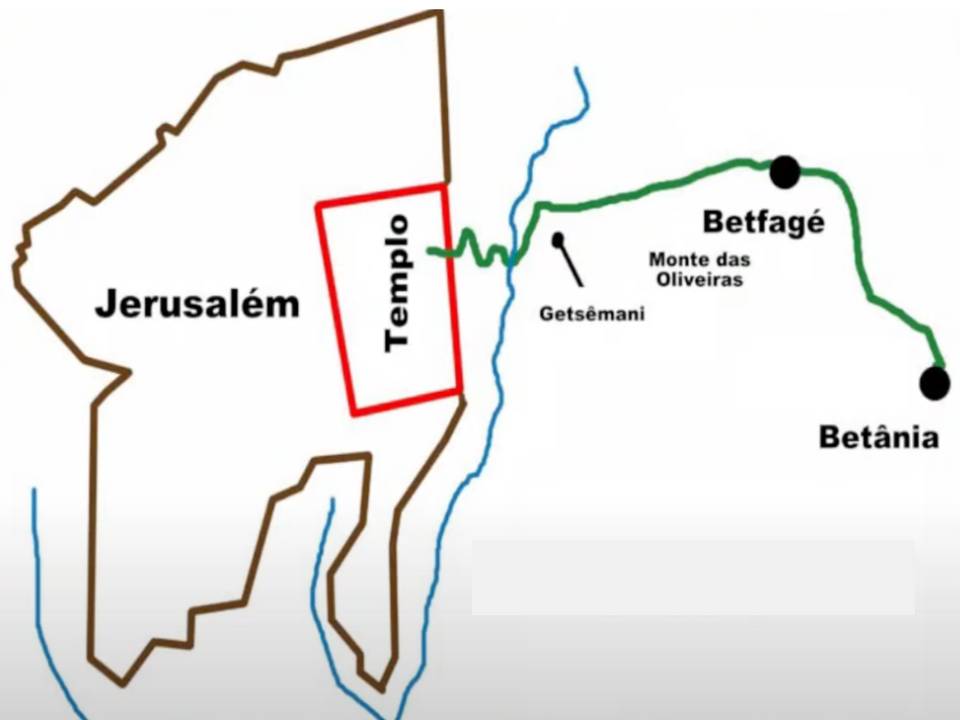 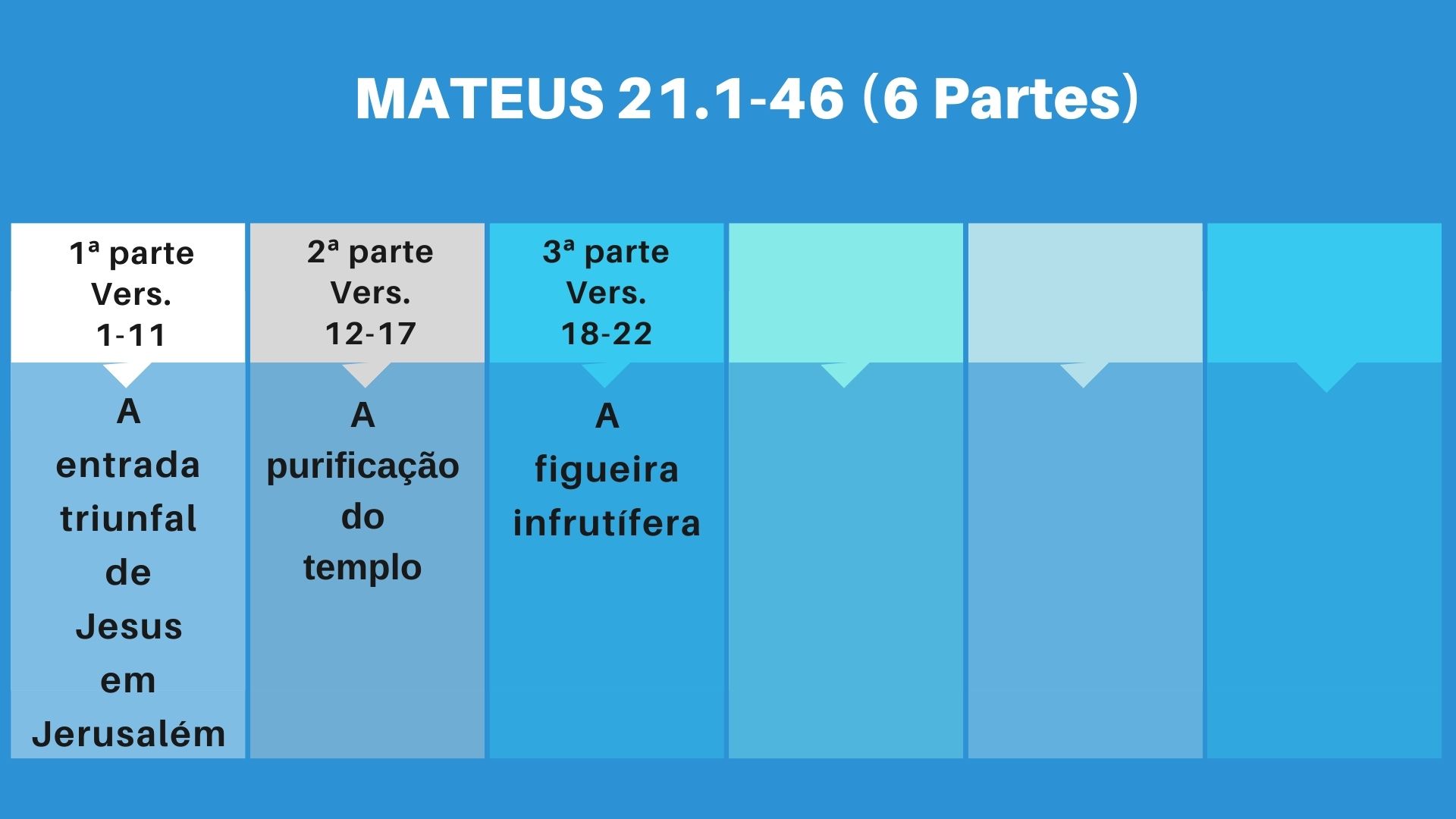 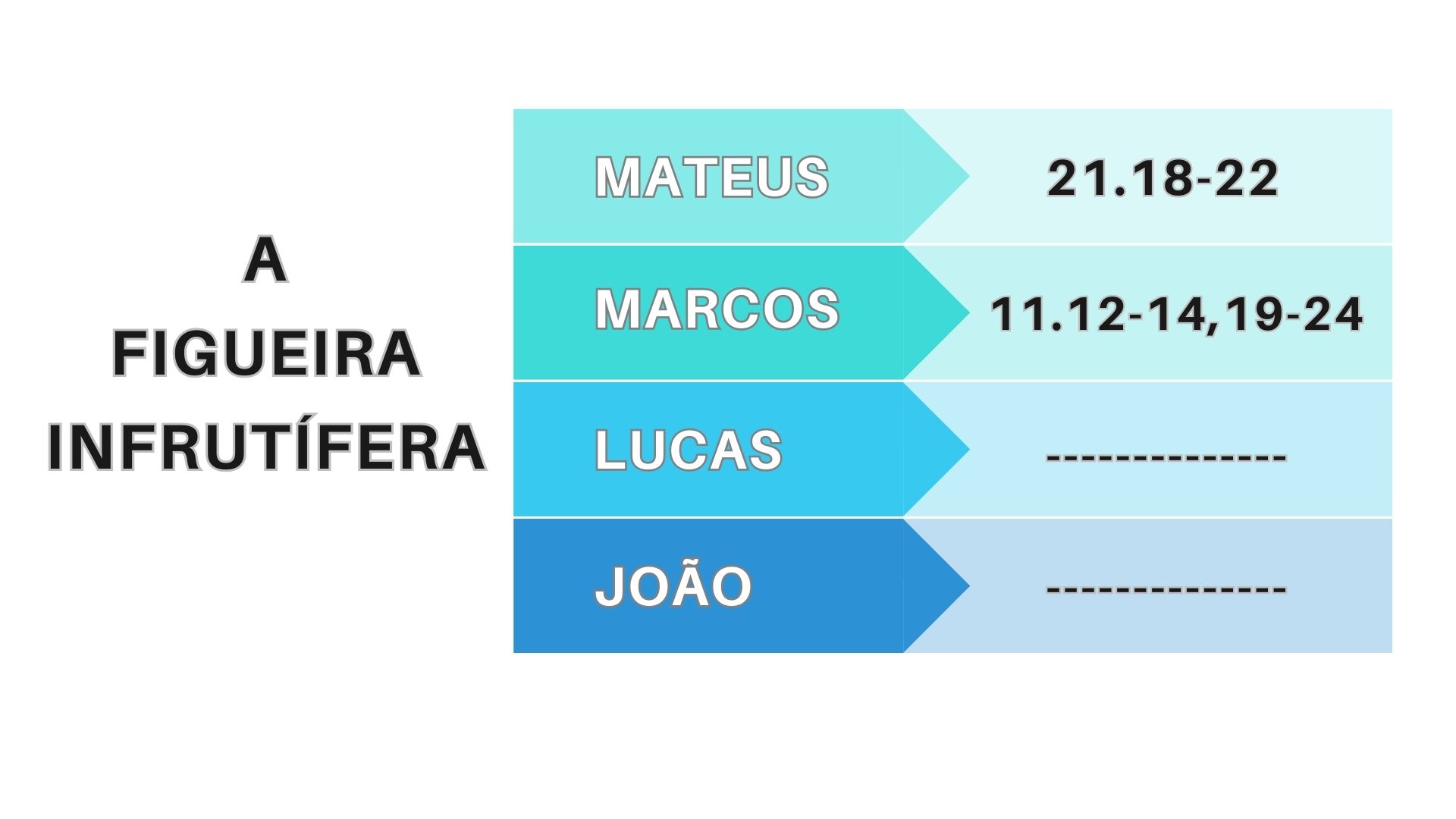 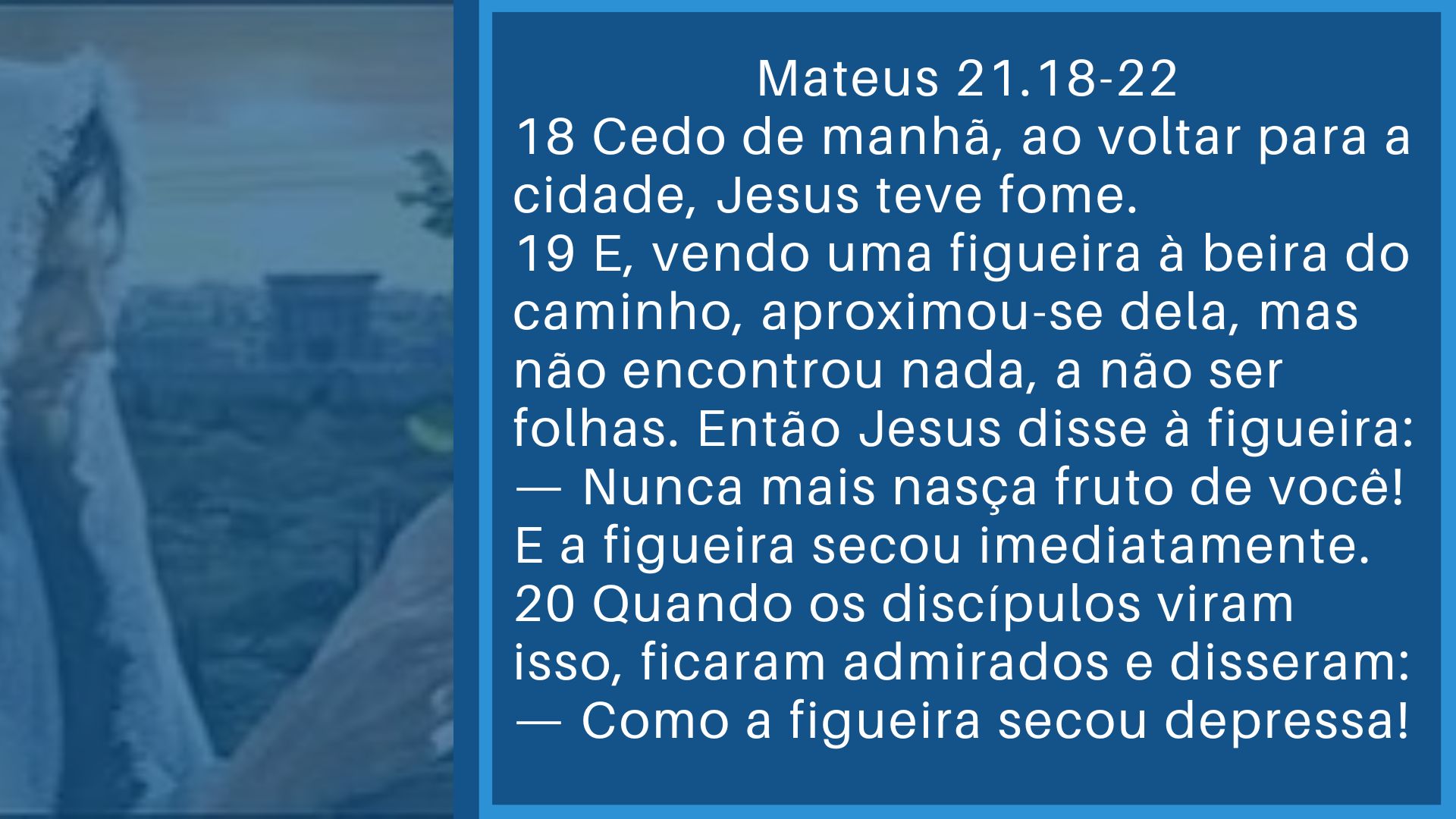 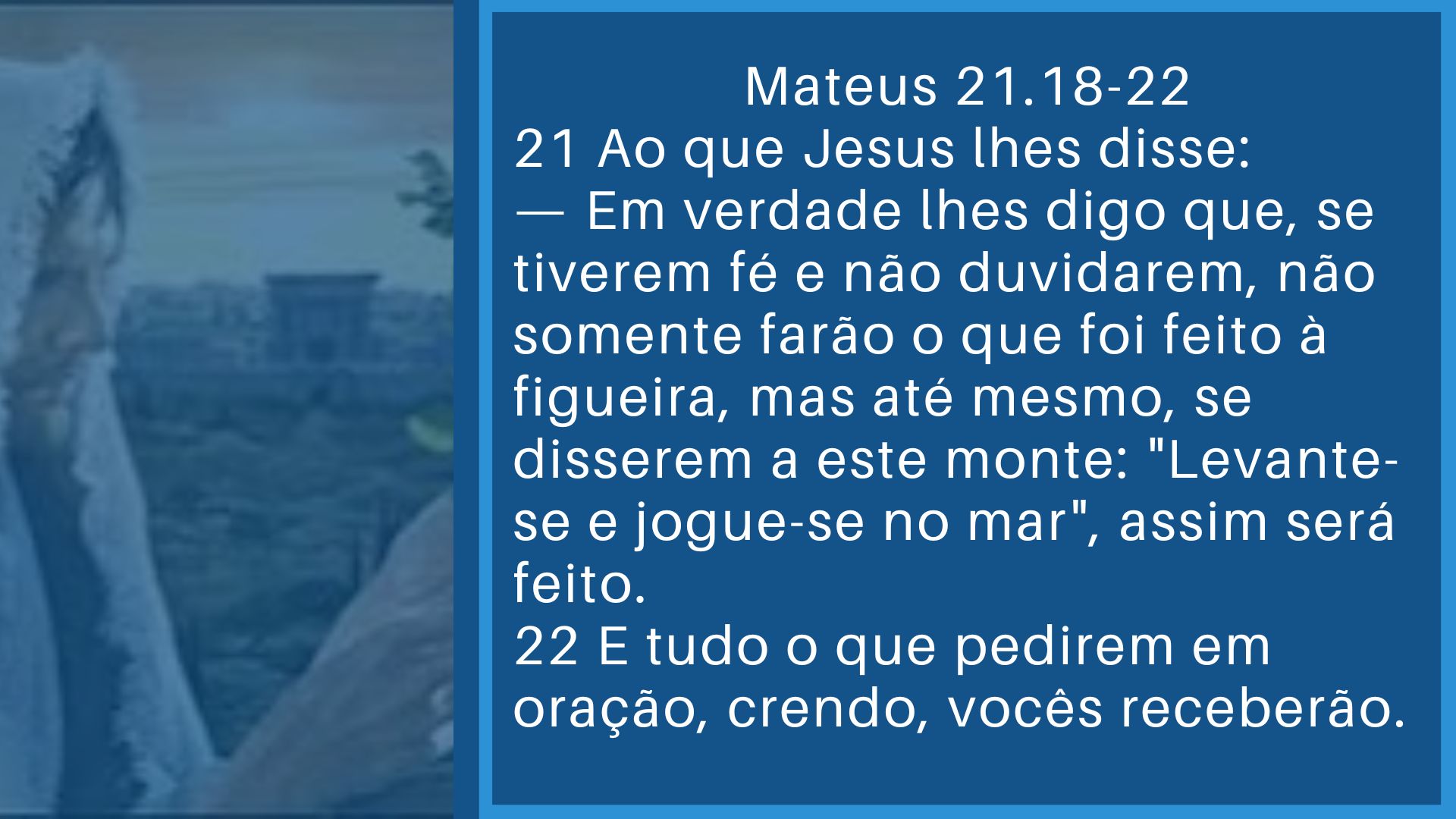 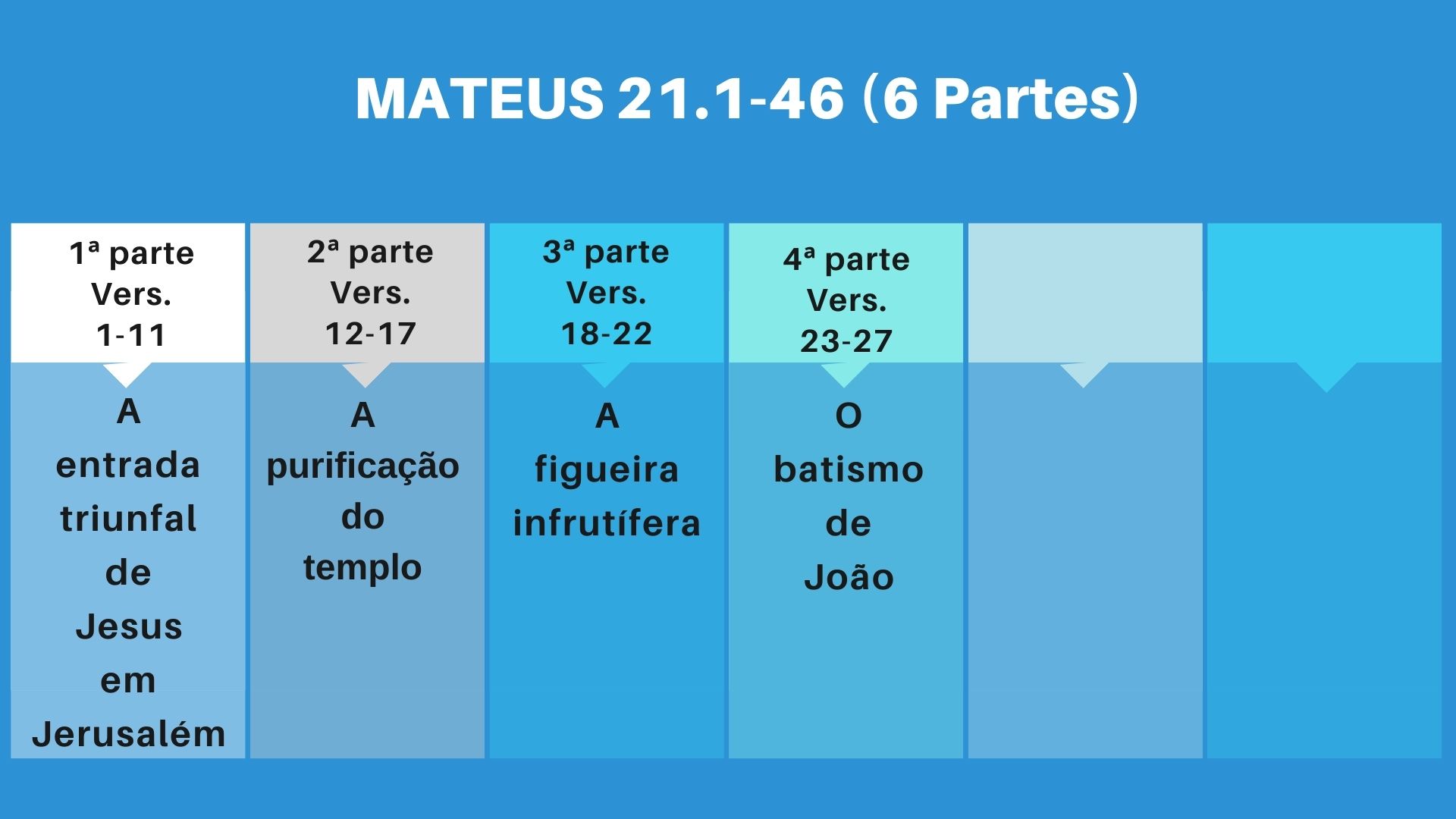 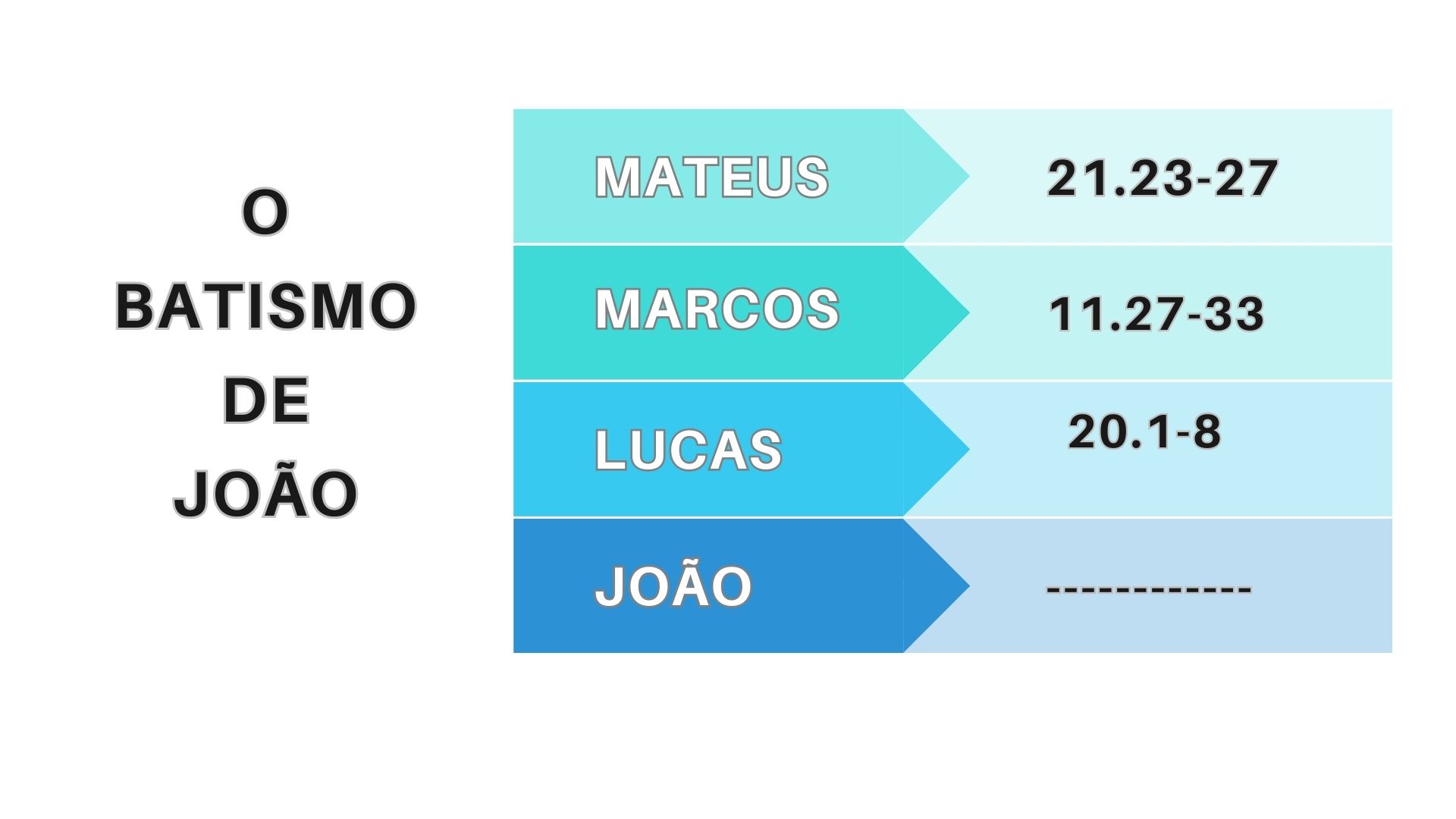 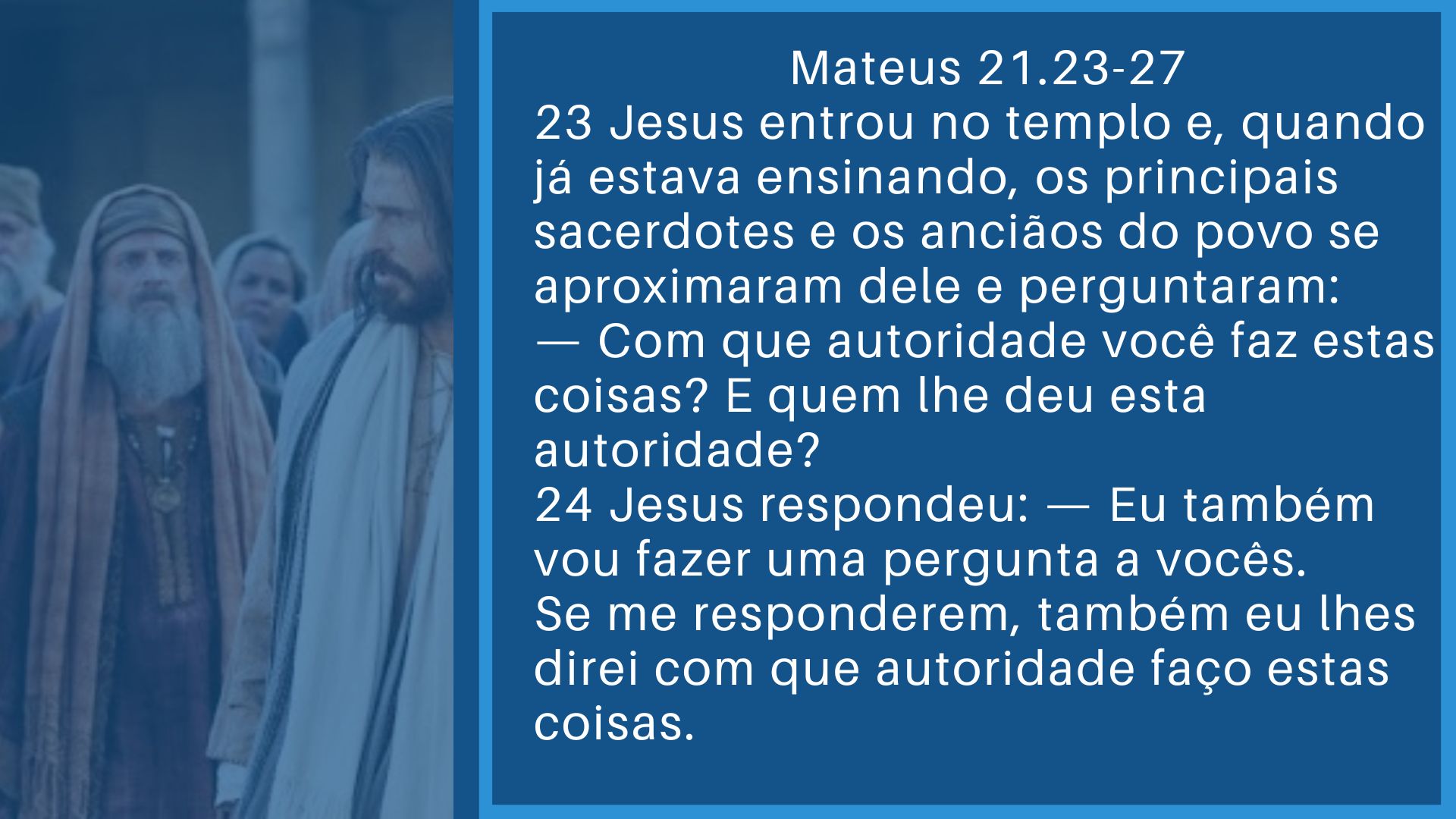 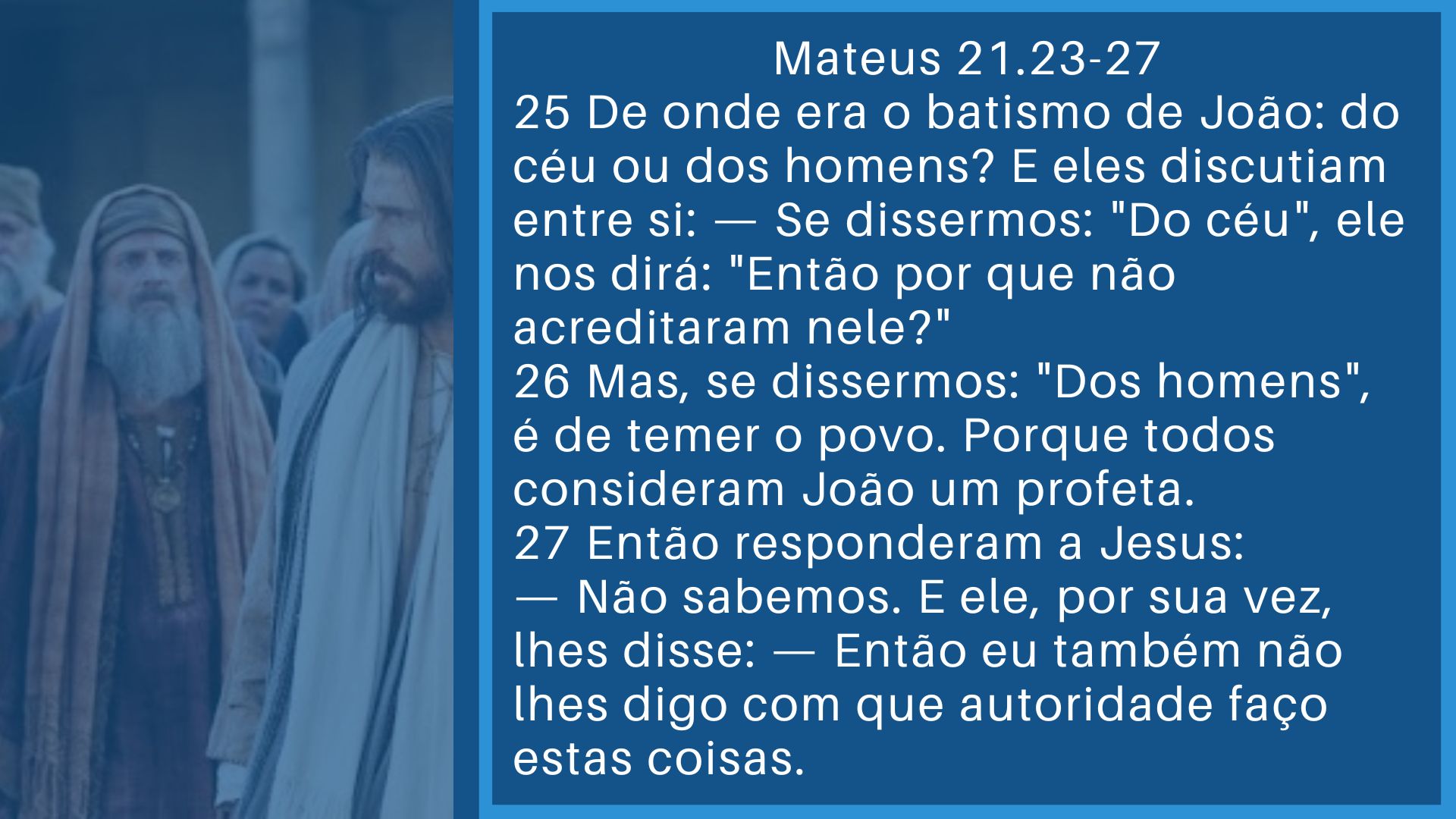 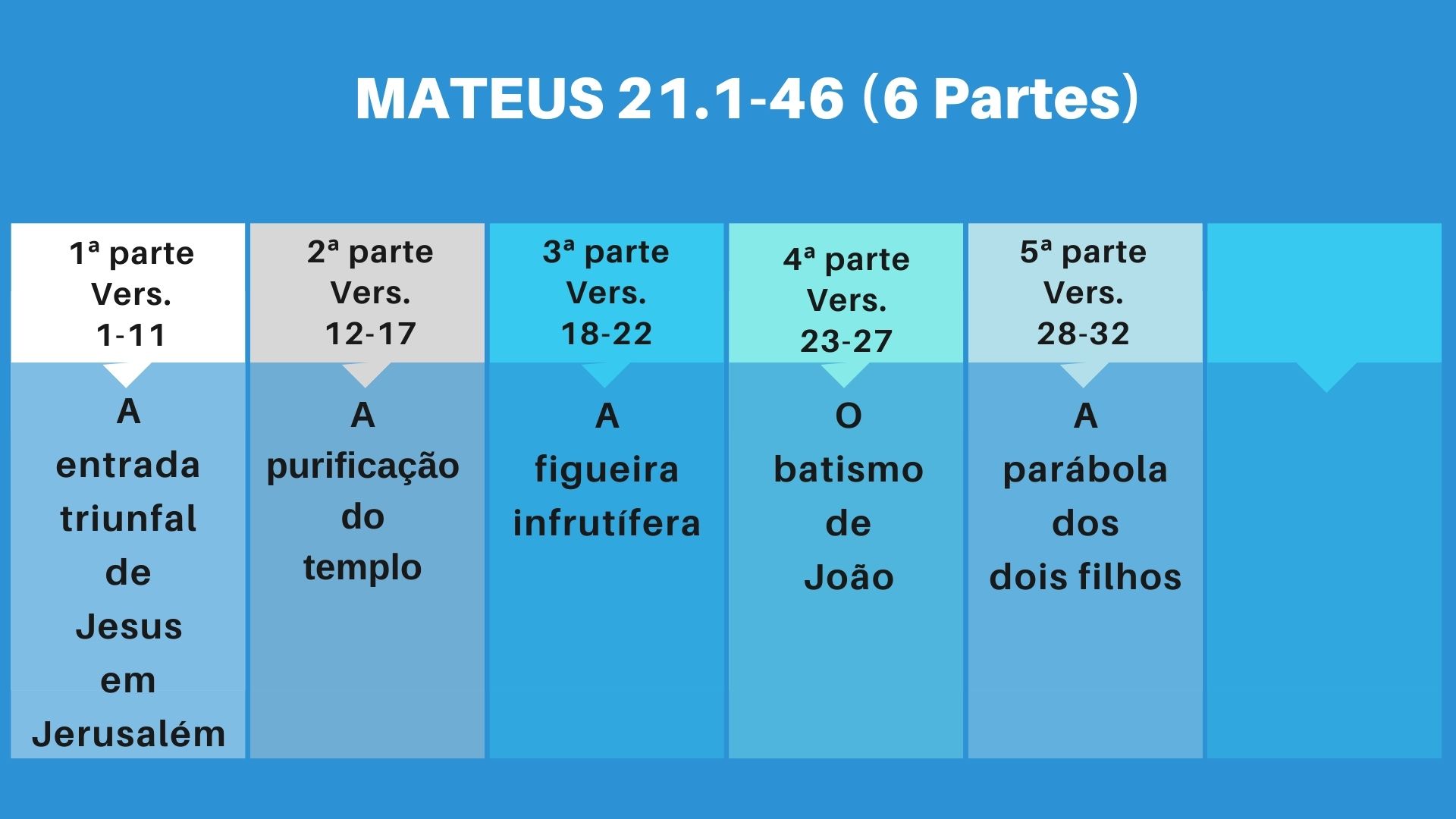 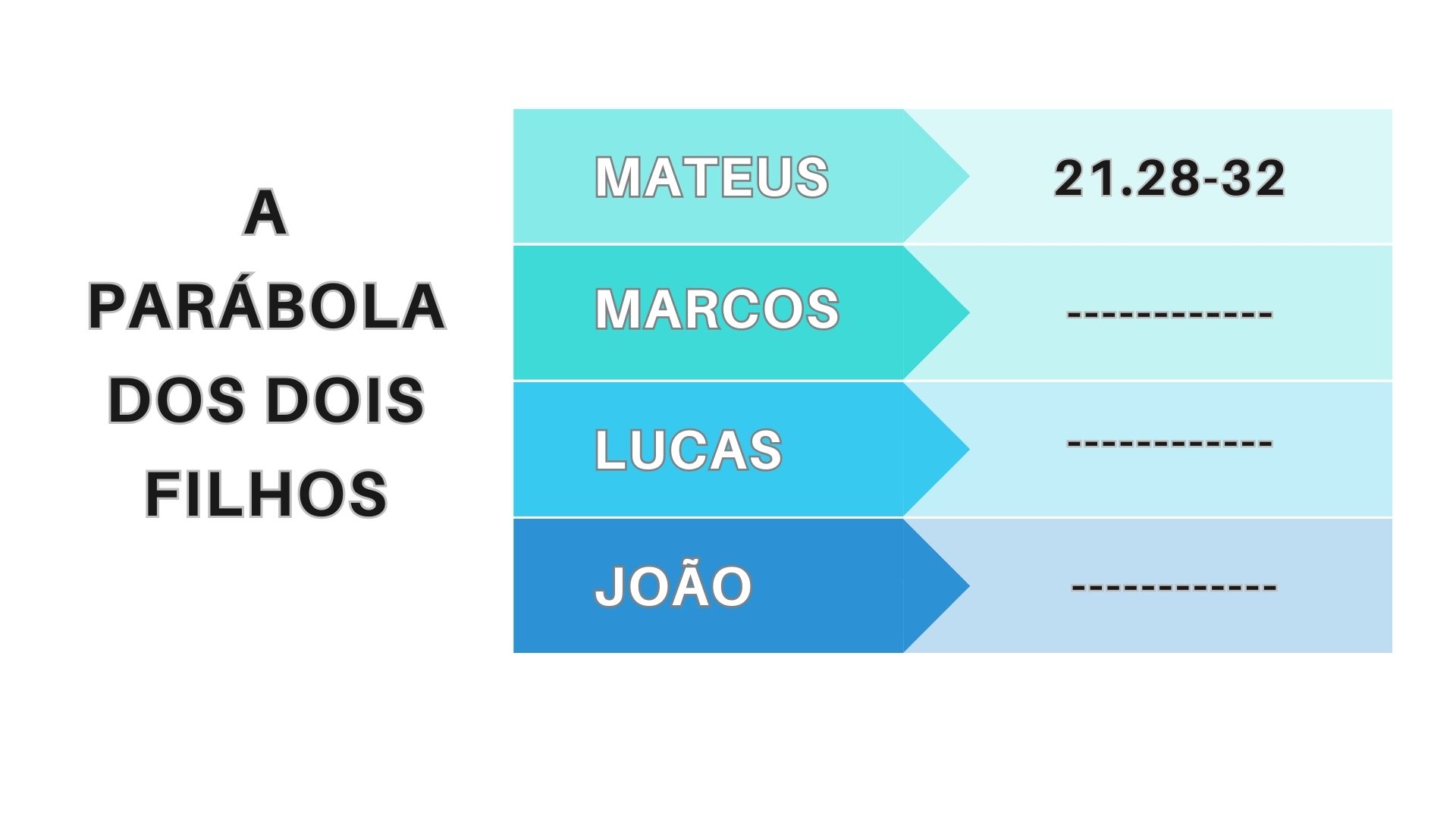 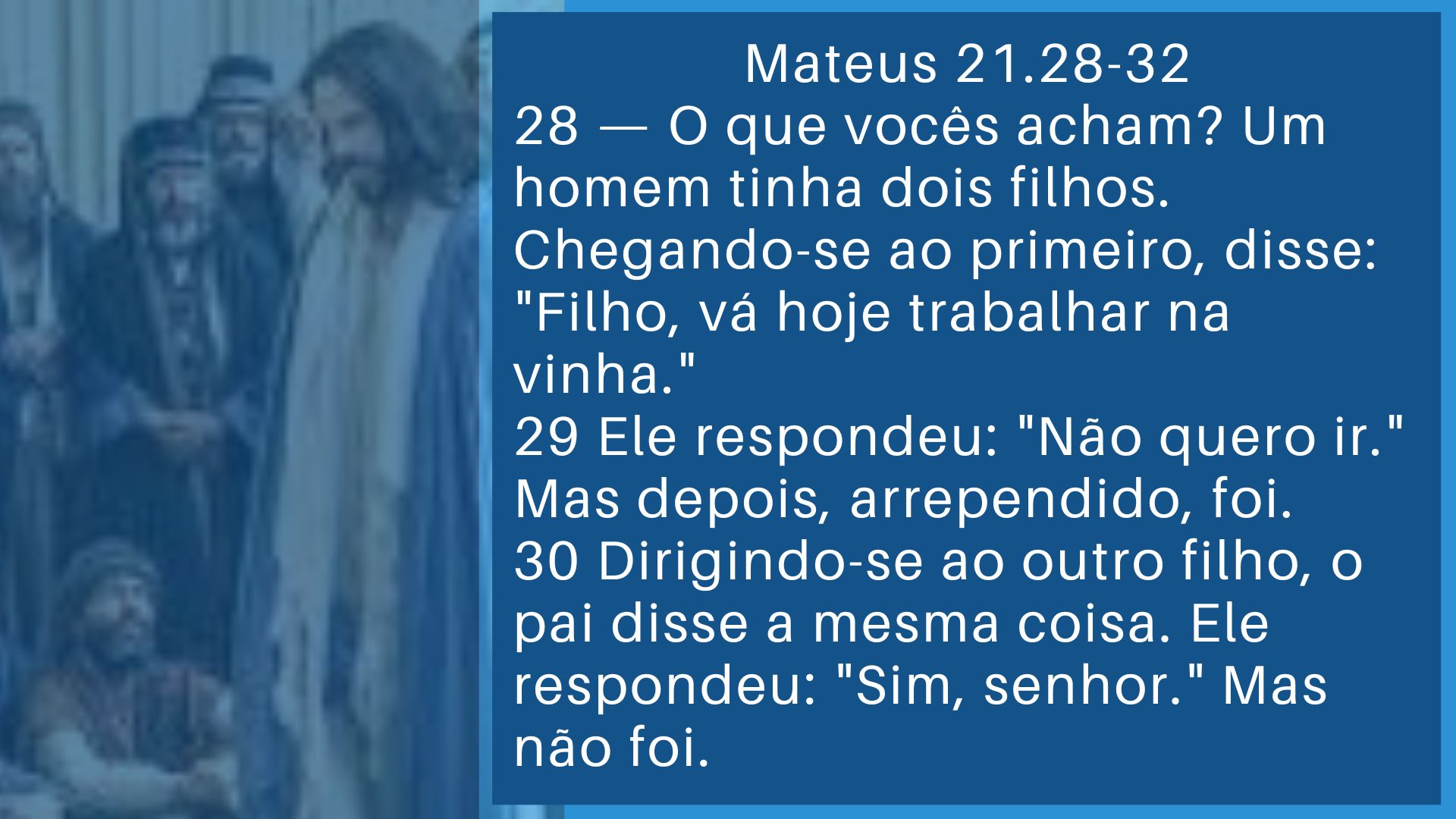 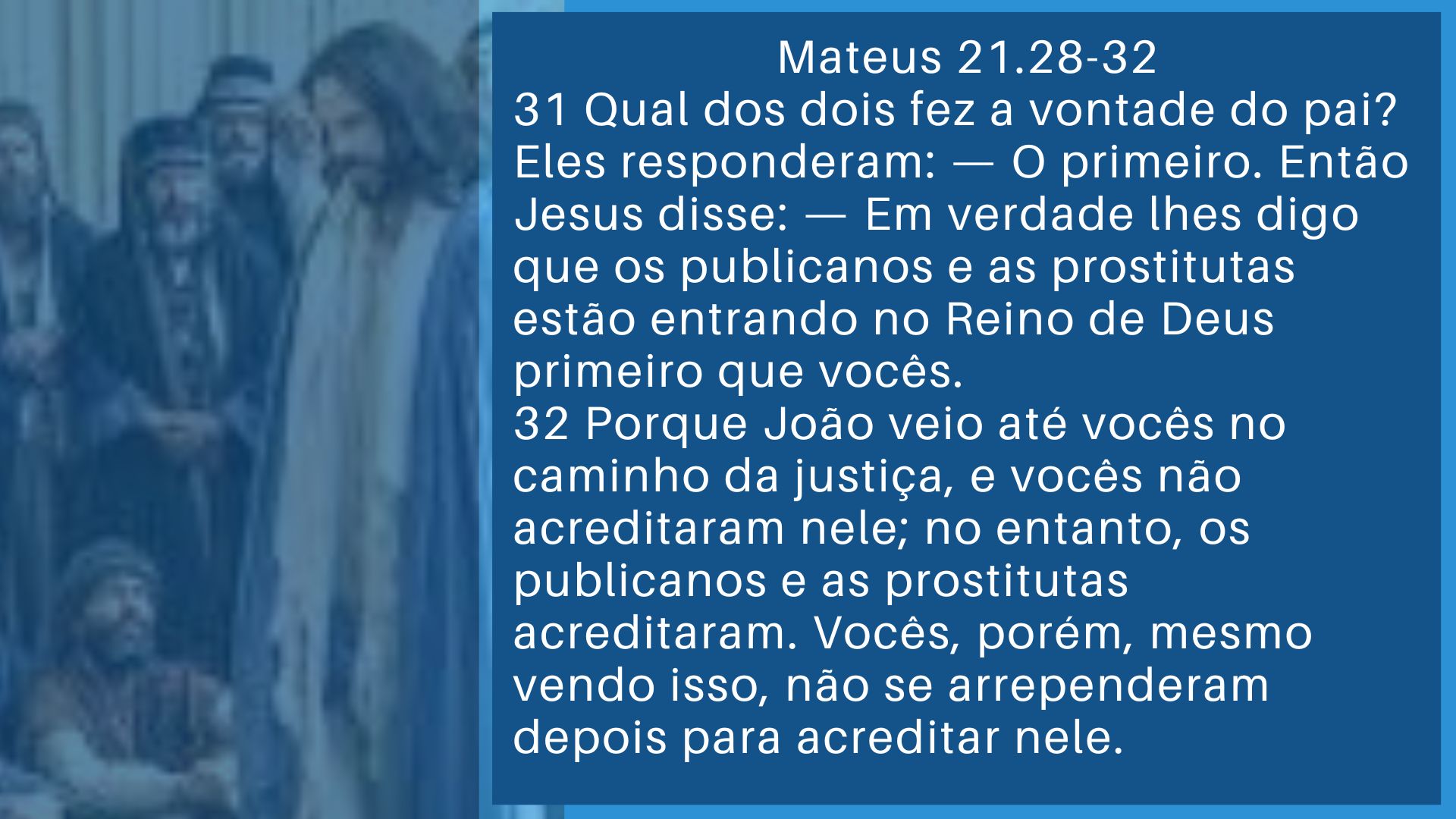 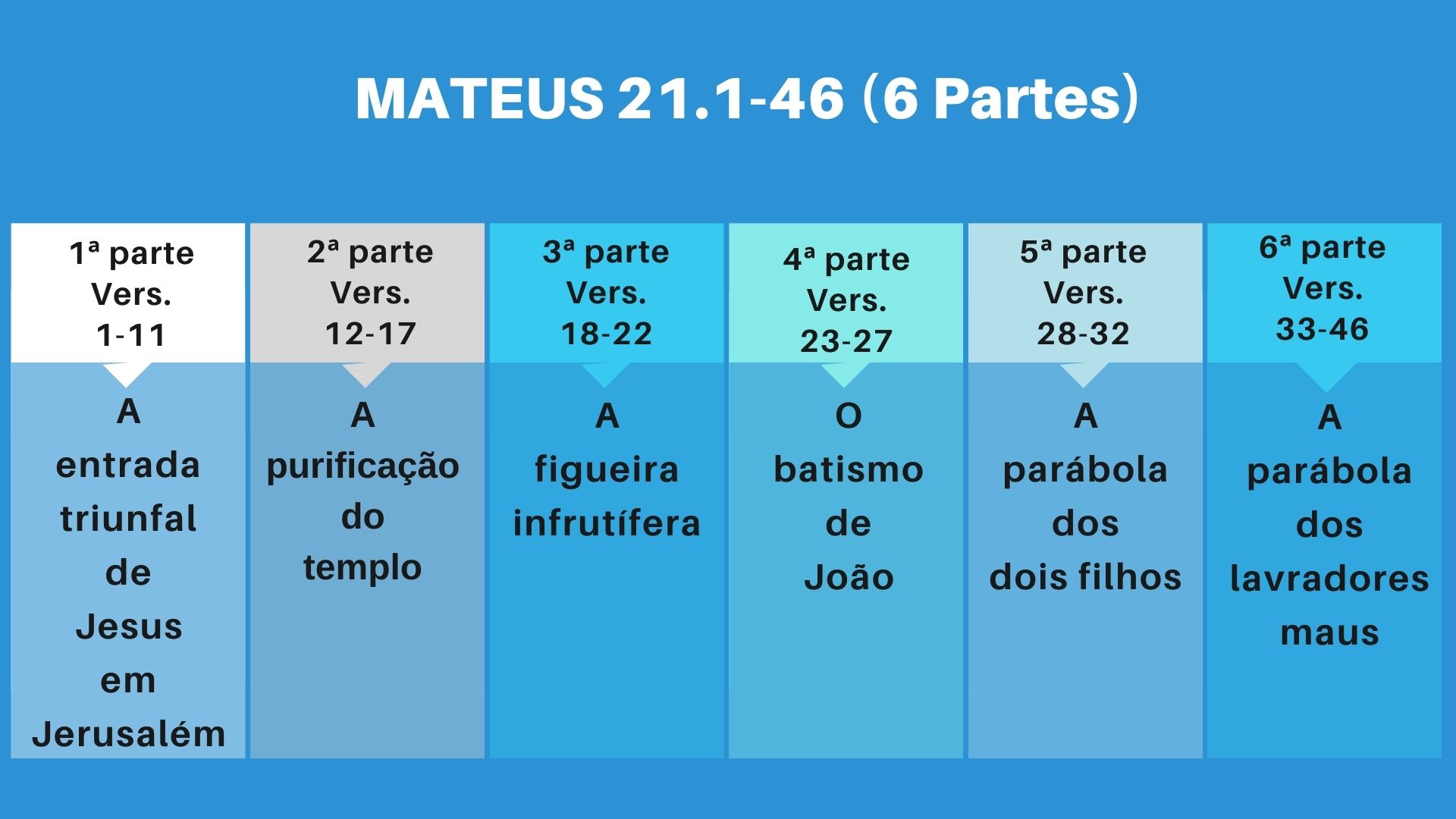 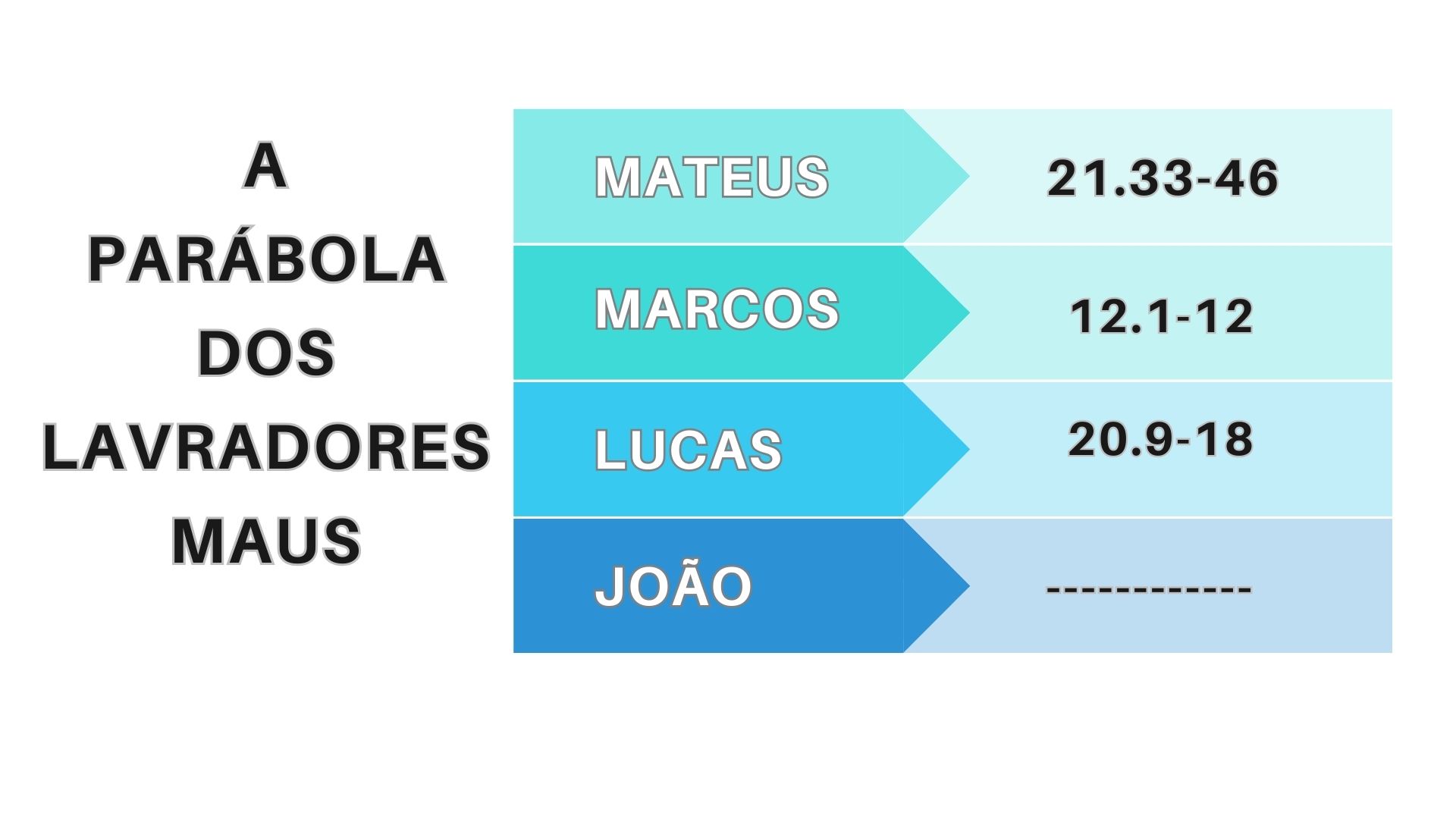 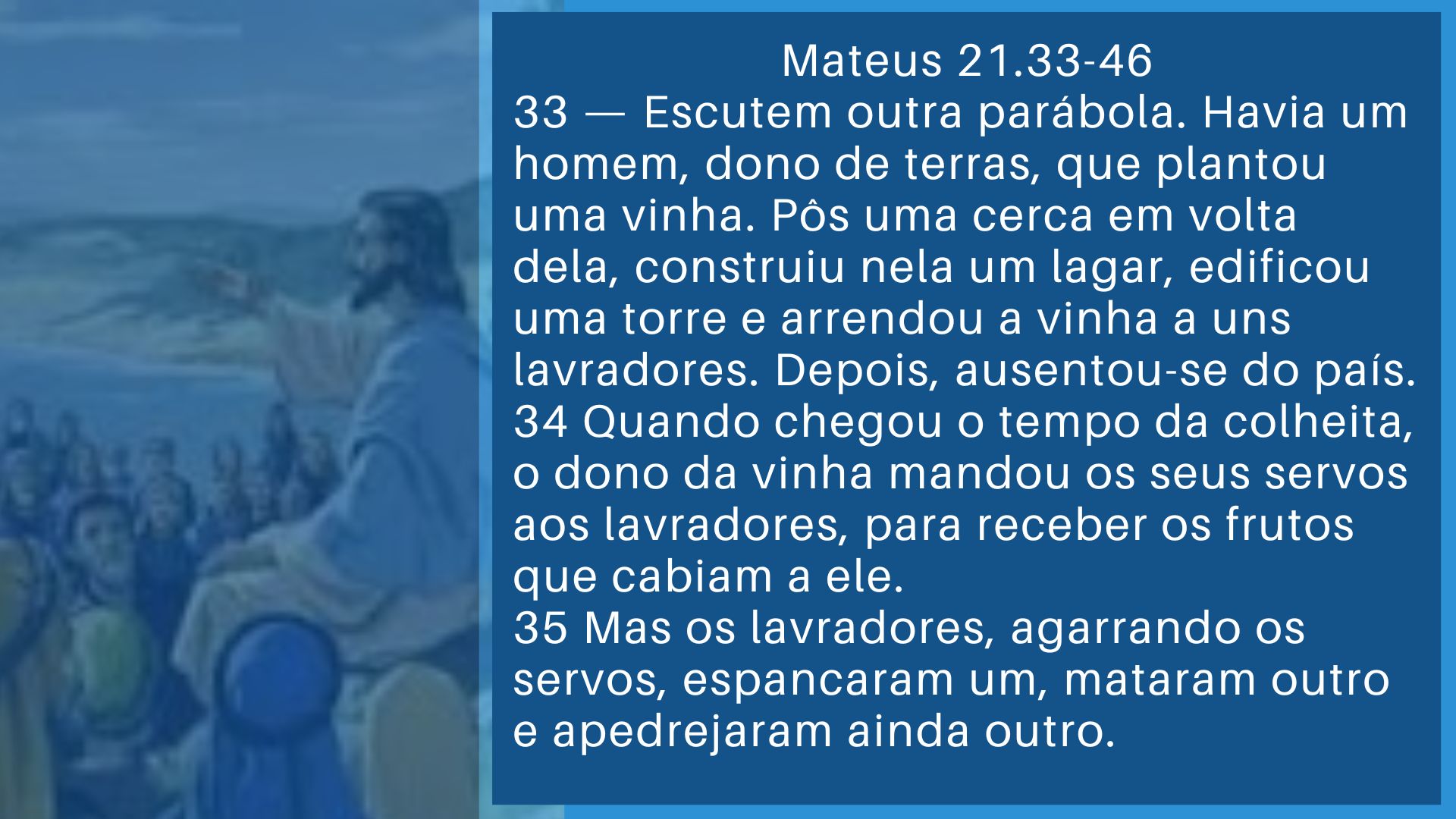 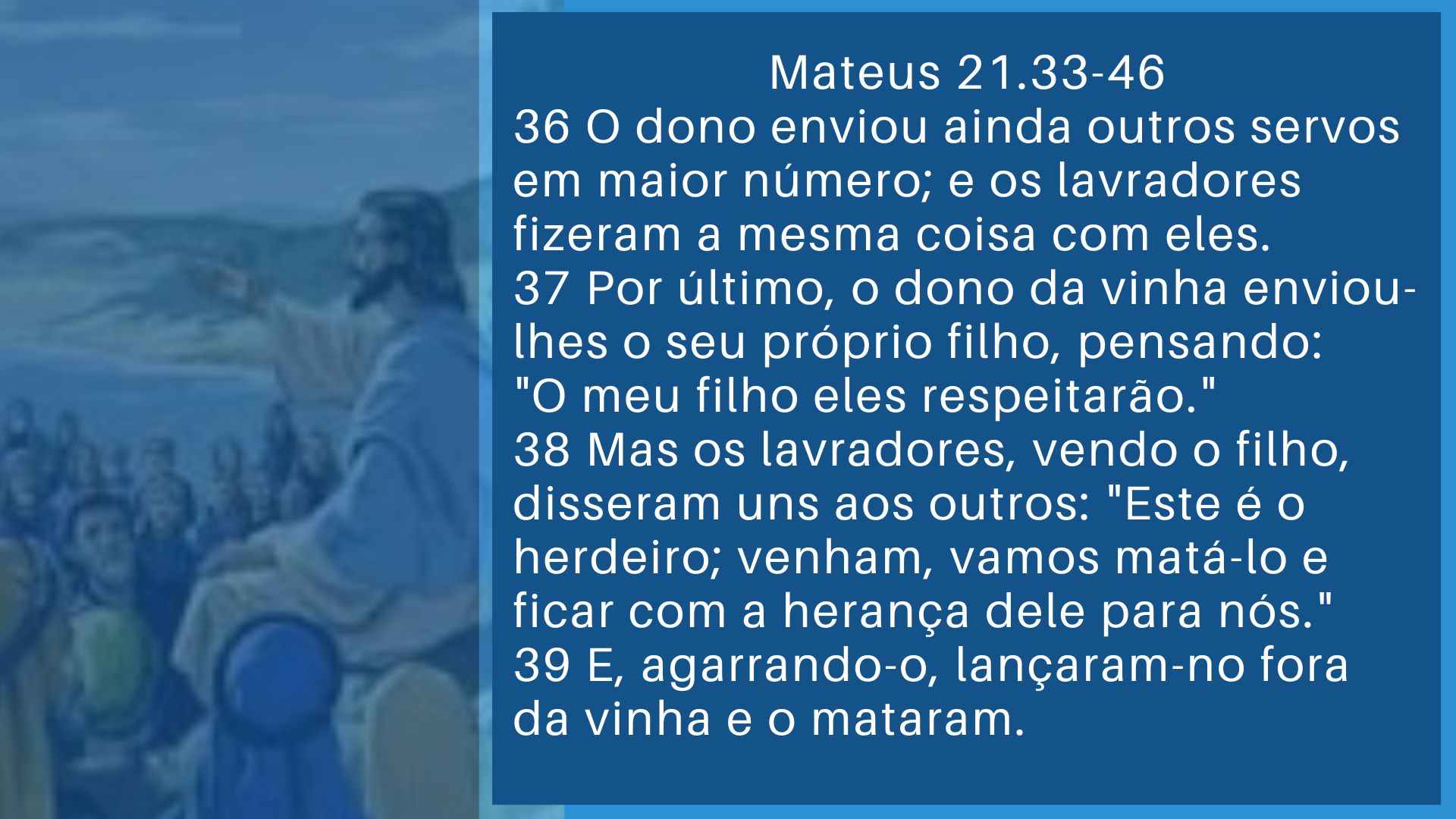 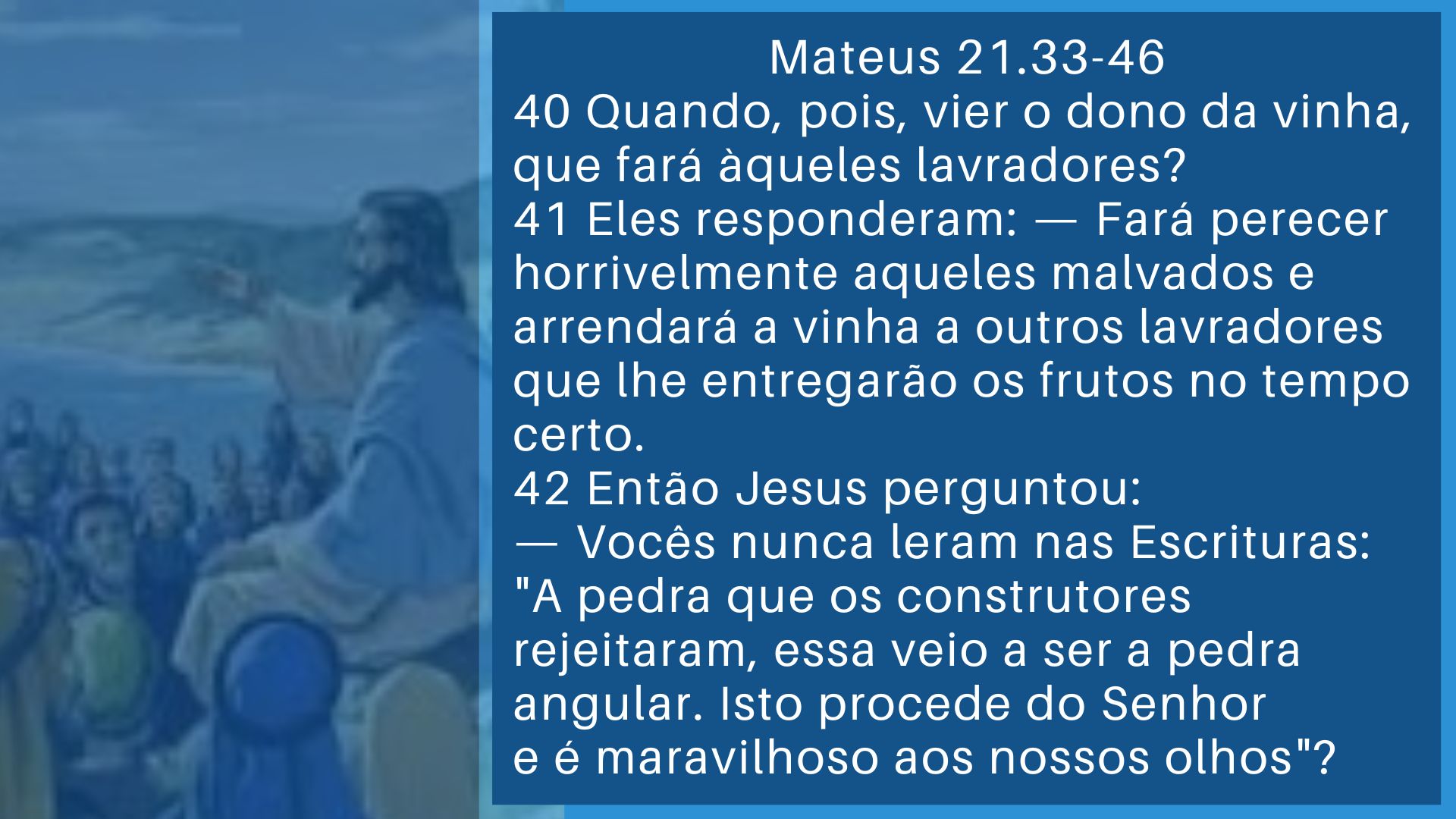 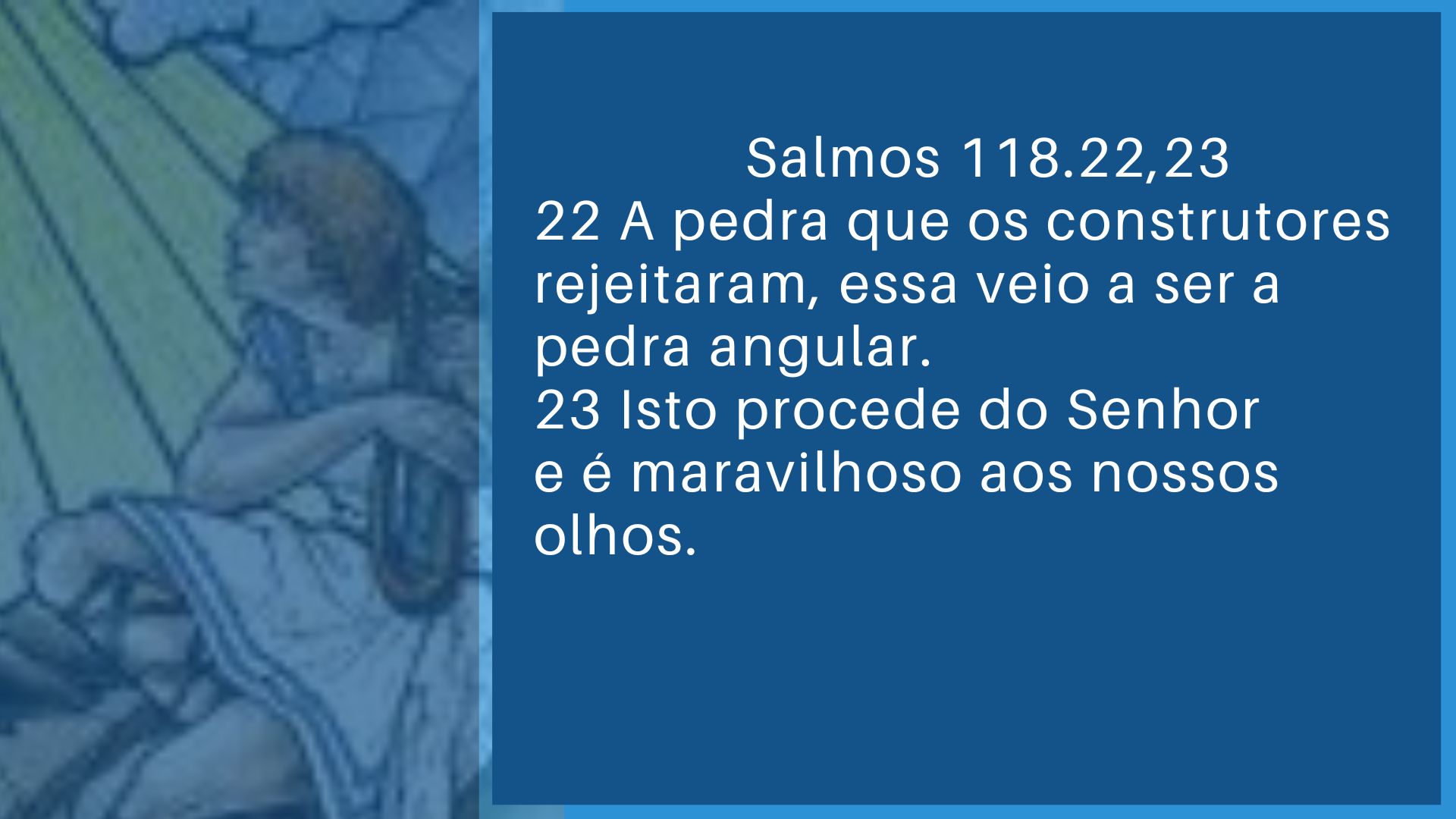 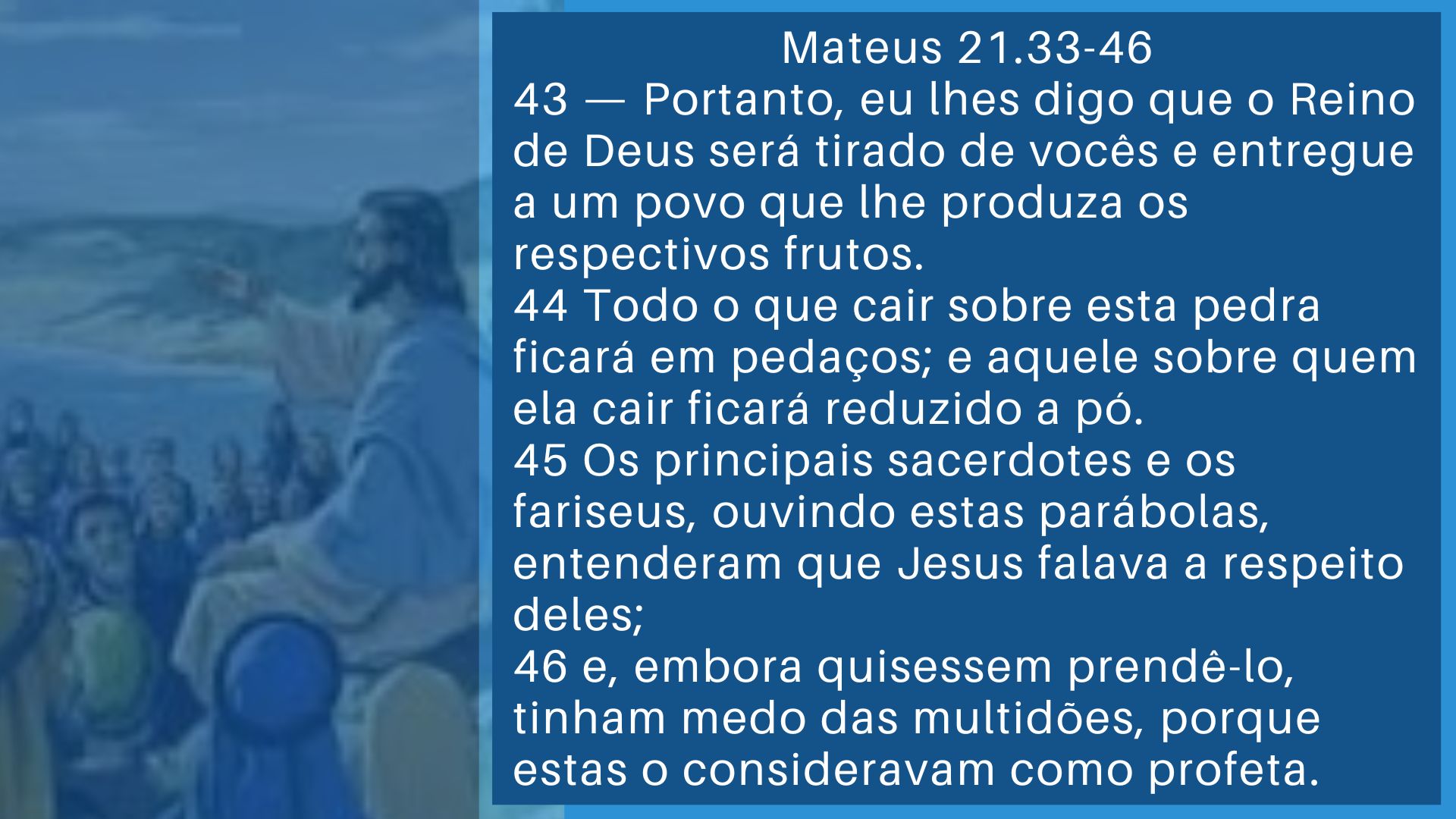 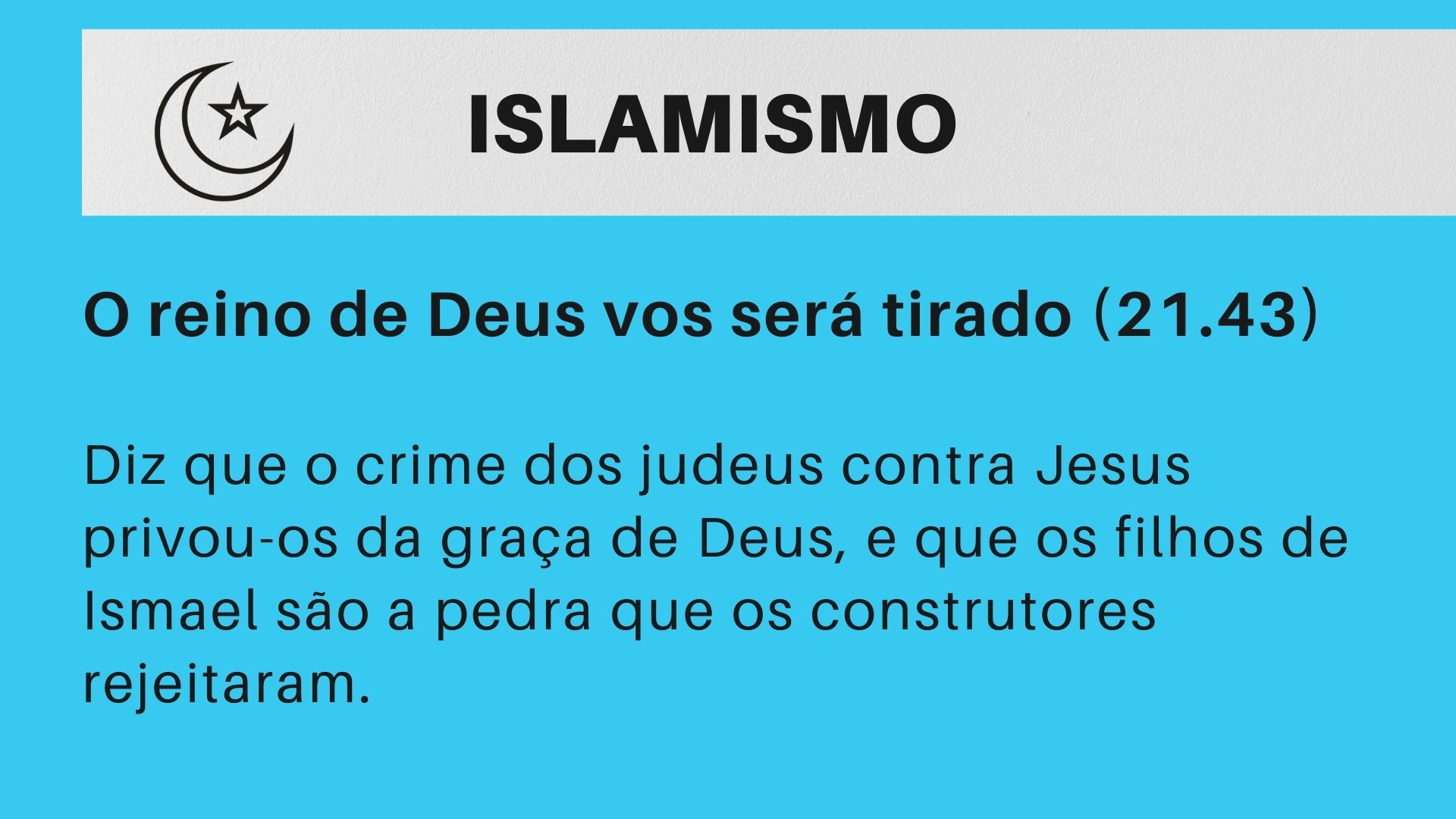 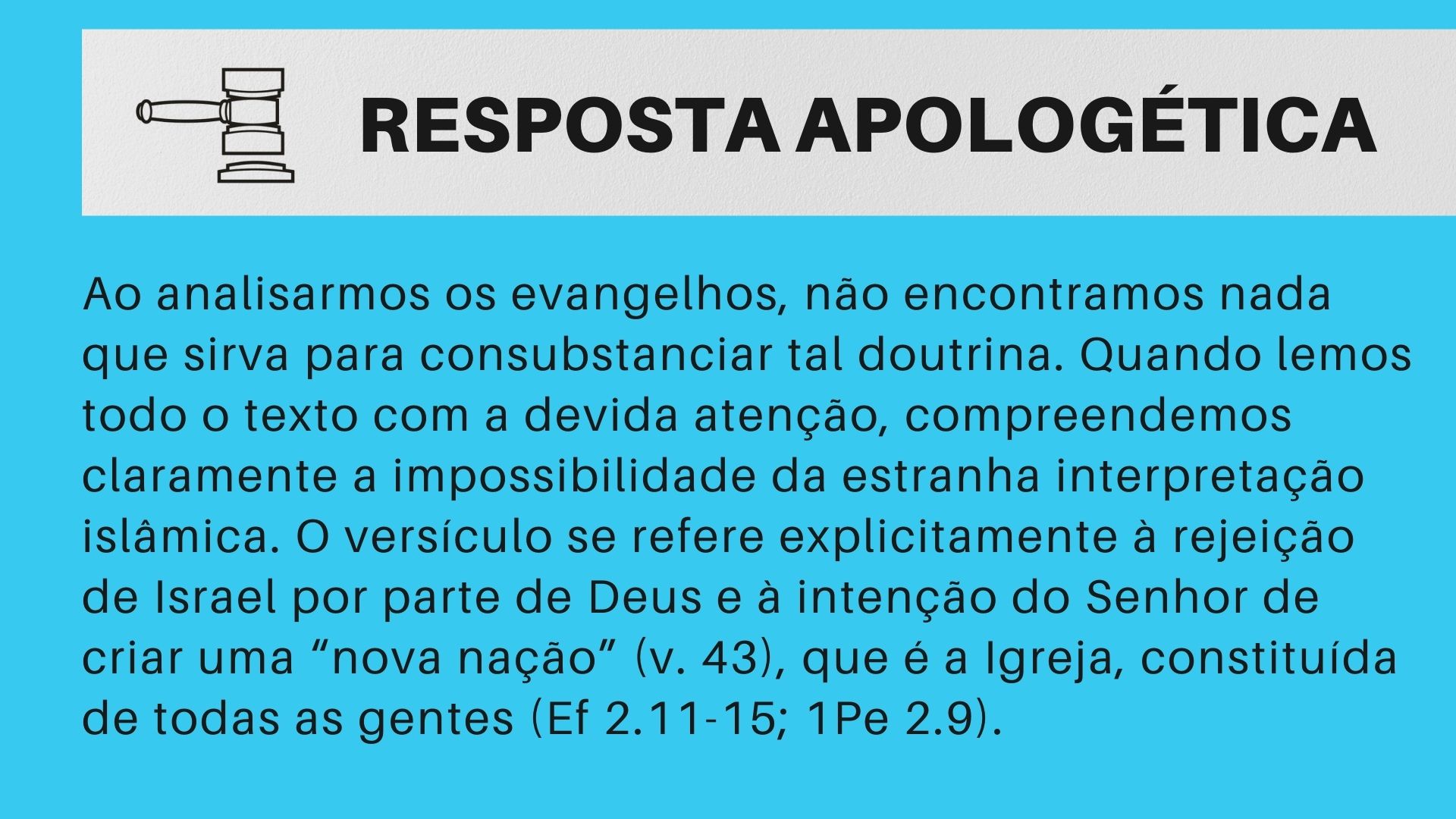